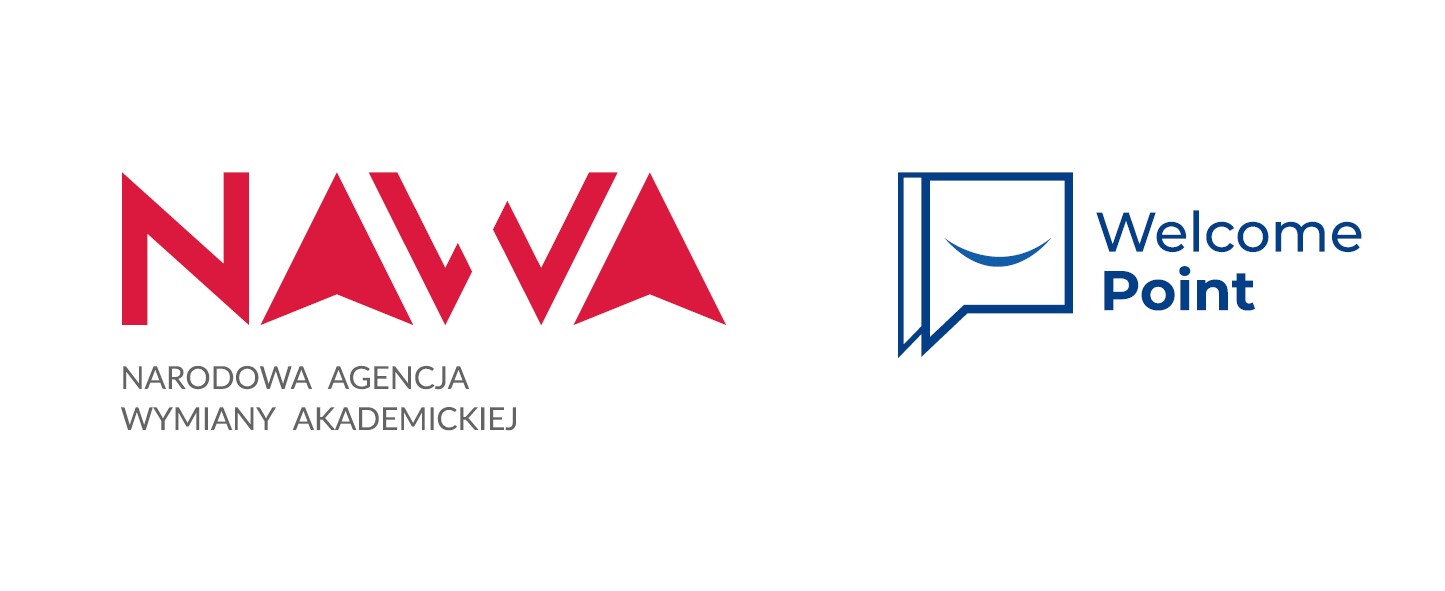 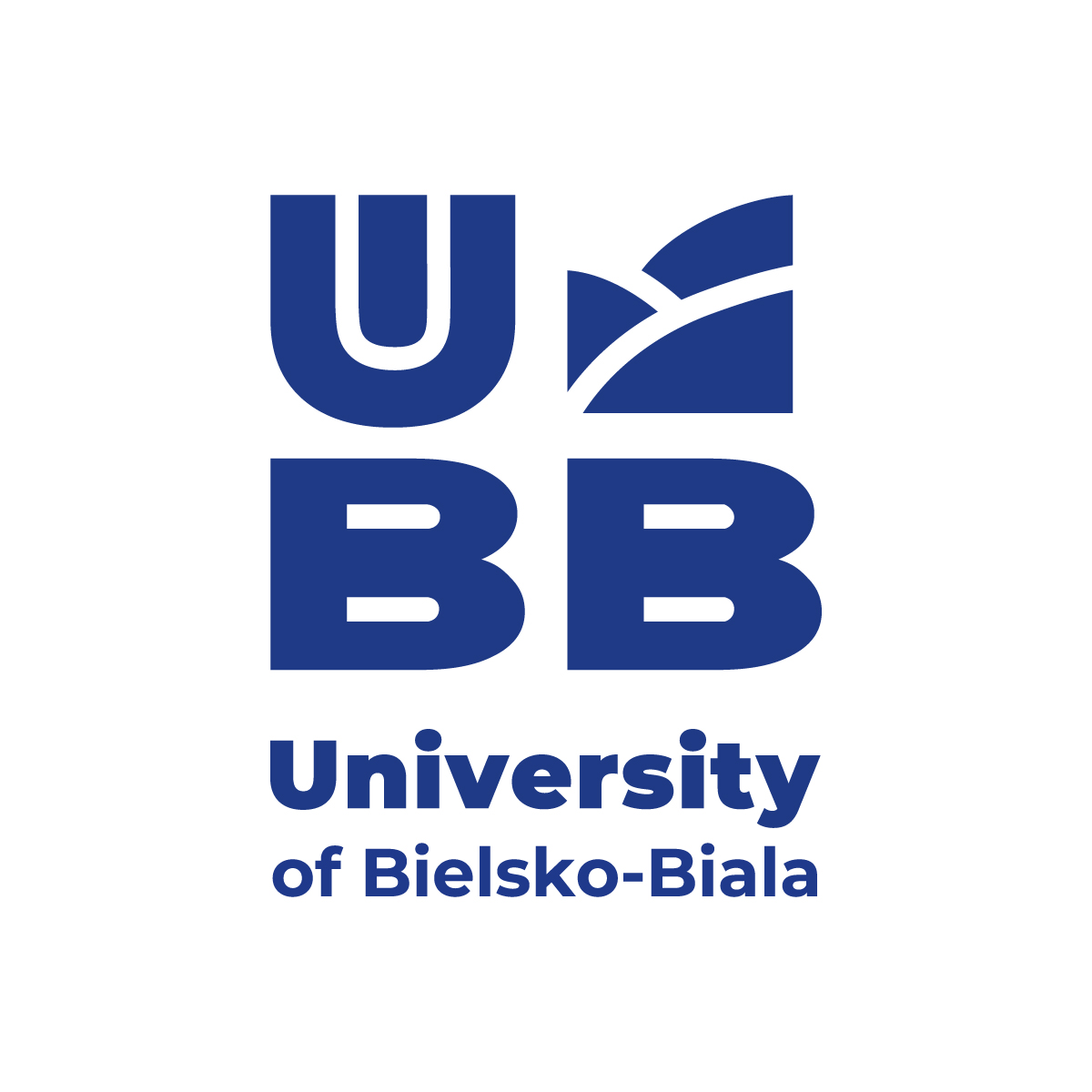 www.ubb.edu.pl/en
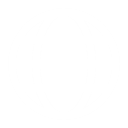 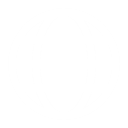 Lekcja 3.Alfabet!
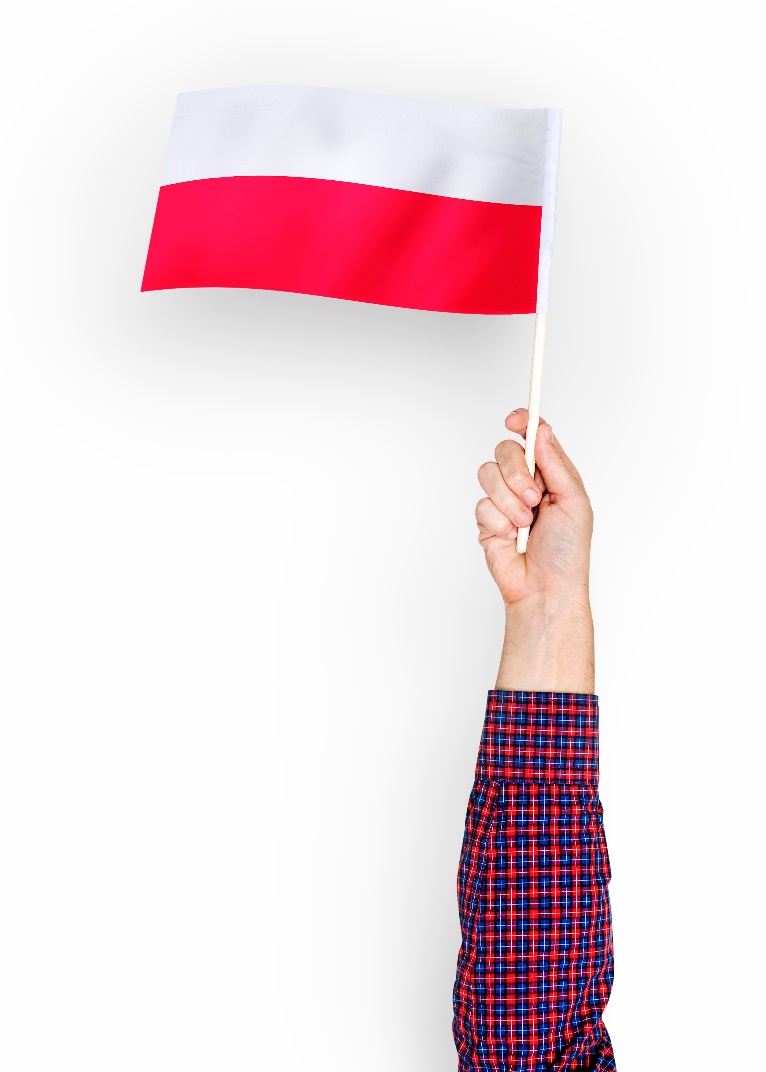 Lesson 3.
Alphabet!
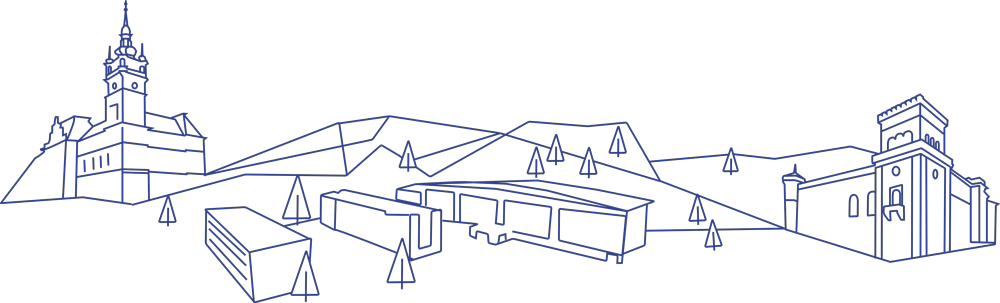 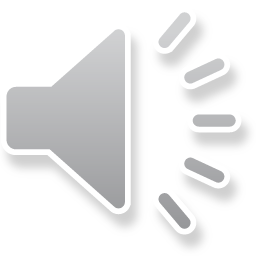 www.ubb.edu.pl
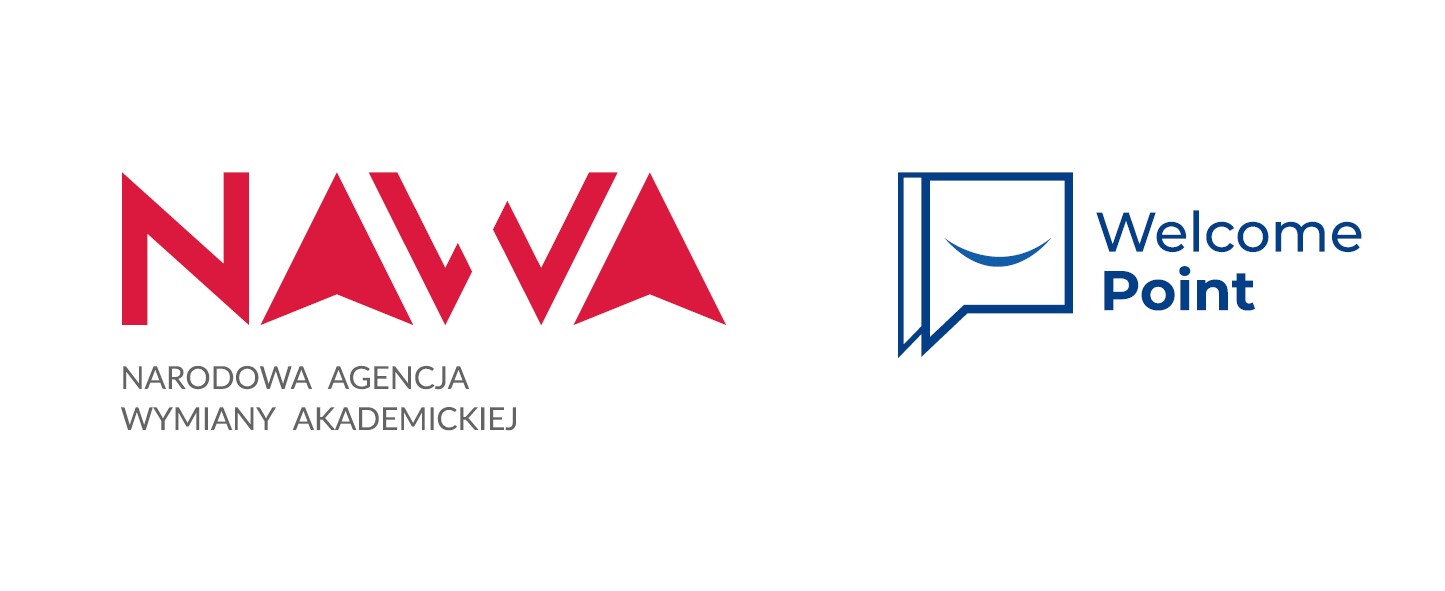 Spis treściTable of Contents
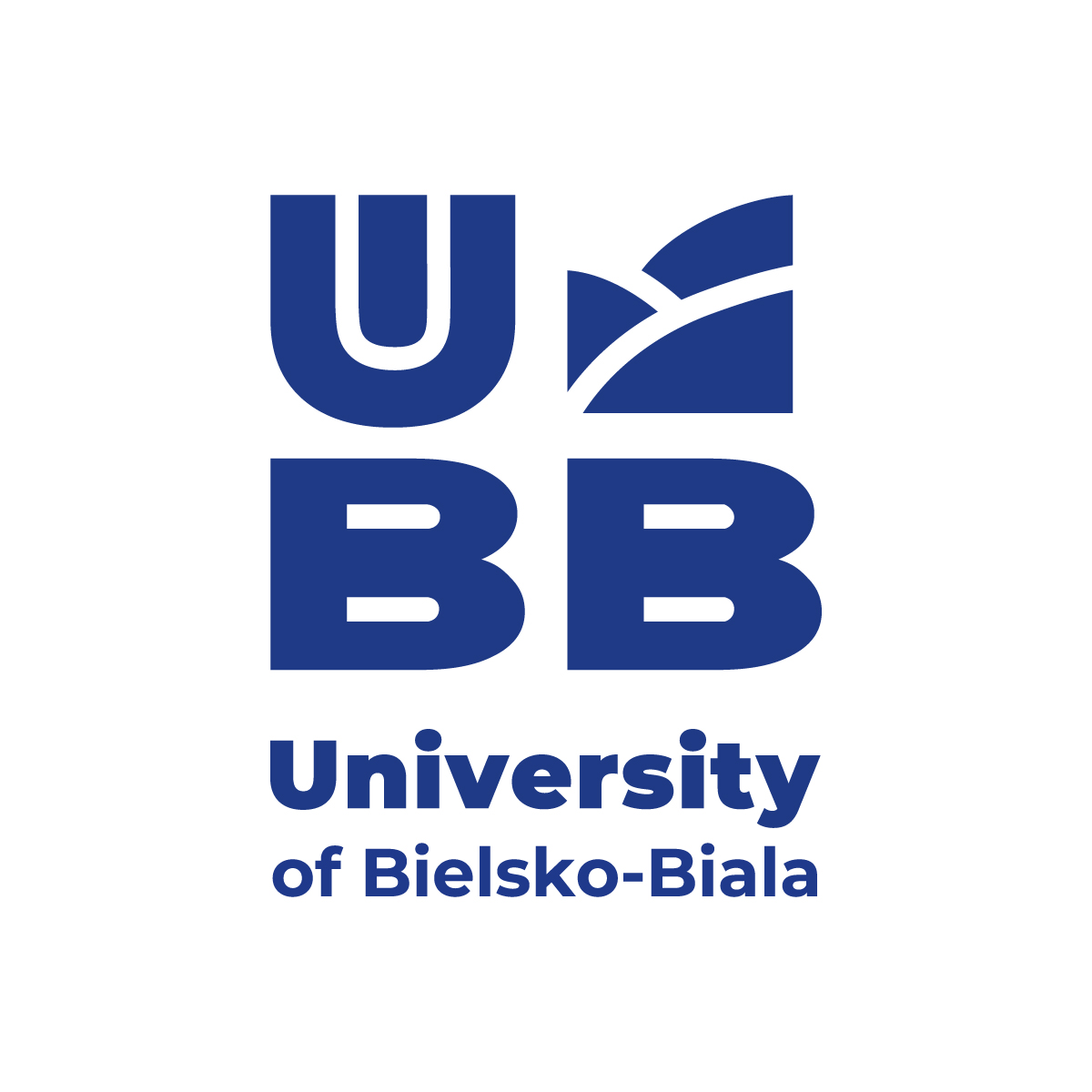 alfabet
   alphabet
litera a nazwa litery
   a letter and a letter name
kilka ciekawostek o języku polskim
   some interesting facts about the Polish language
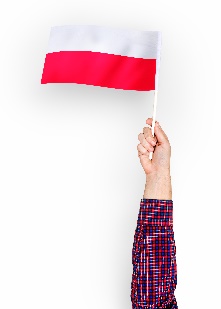 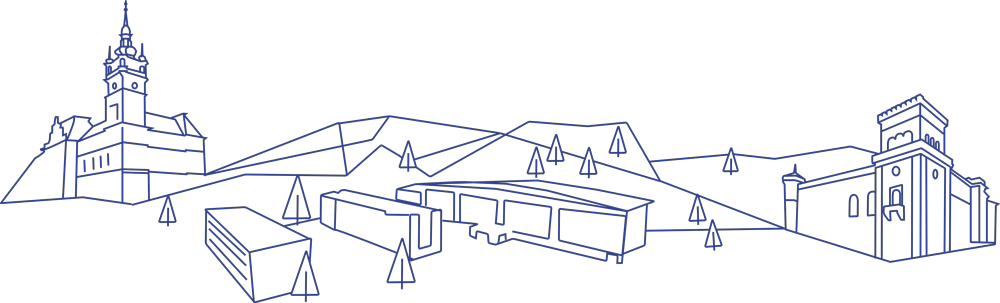 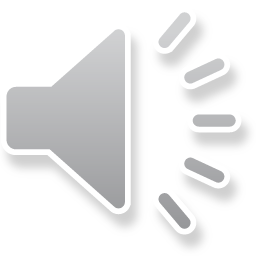 www.ubb.edu.pl
Lekcja 3. Alfabet
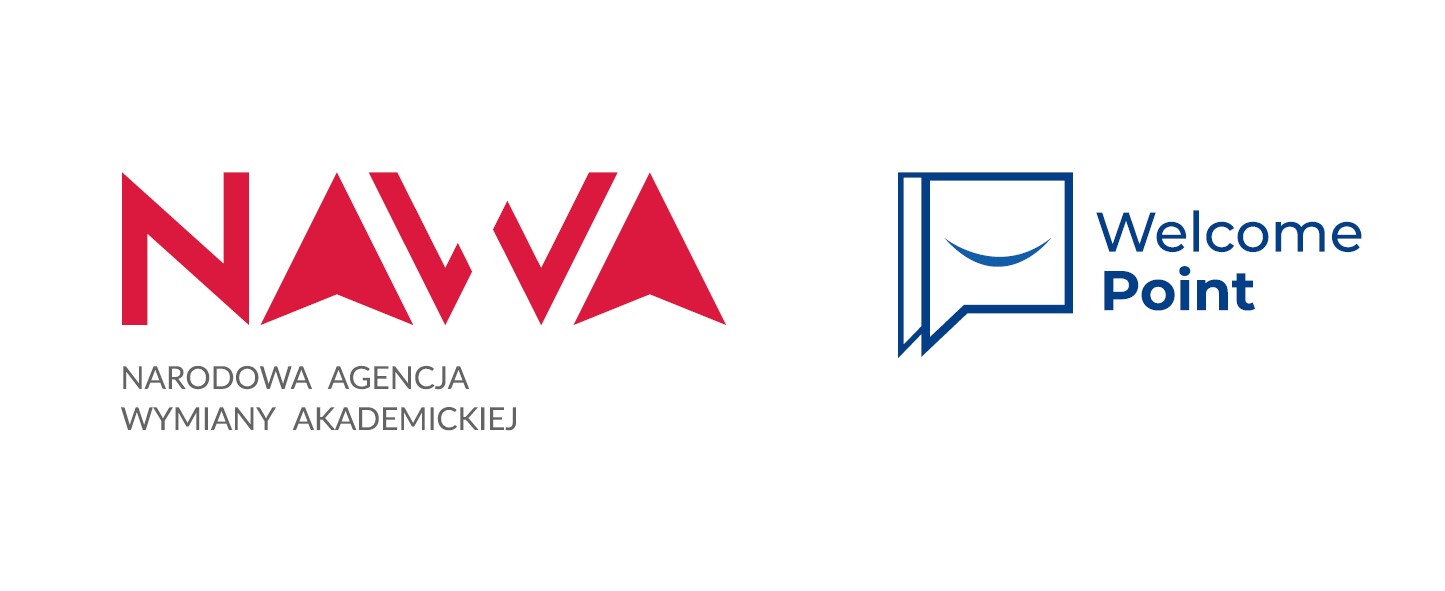 Oto polski alfabetHere is the Polish alphabet
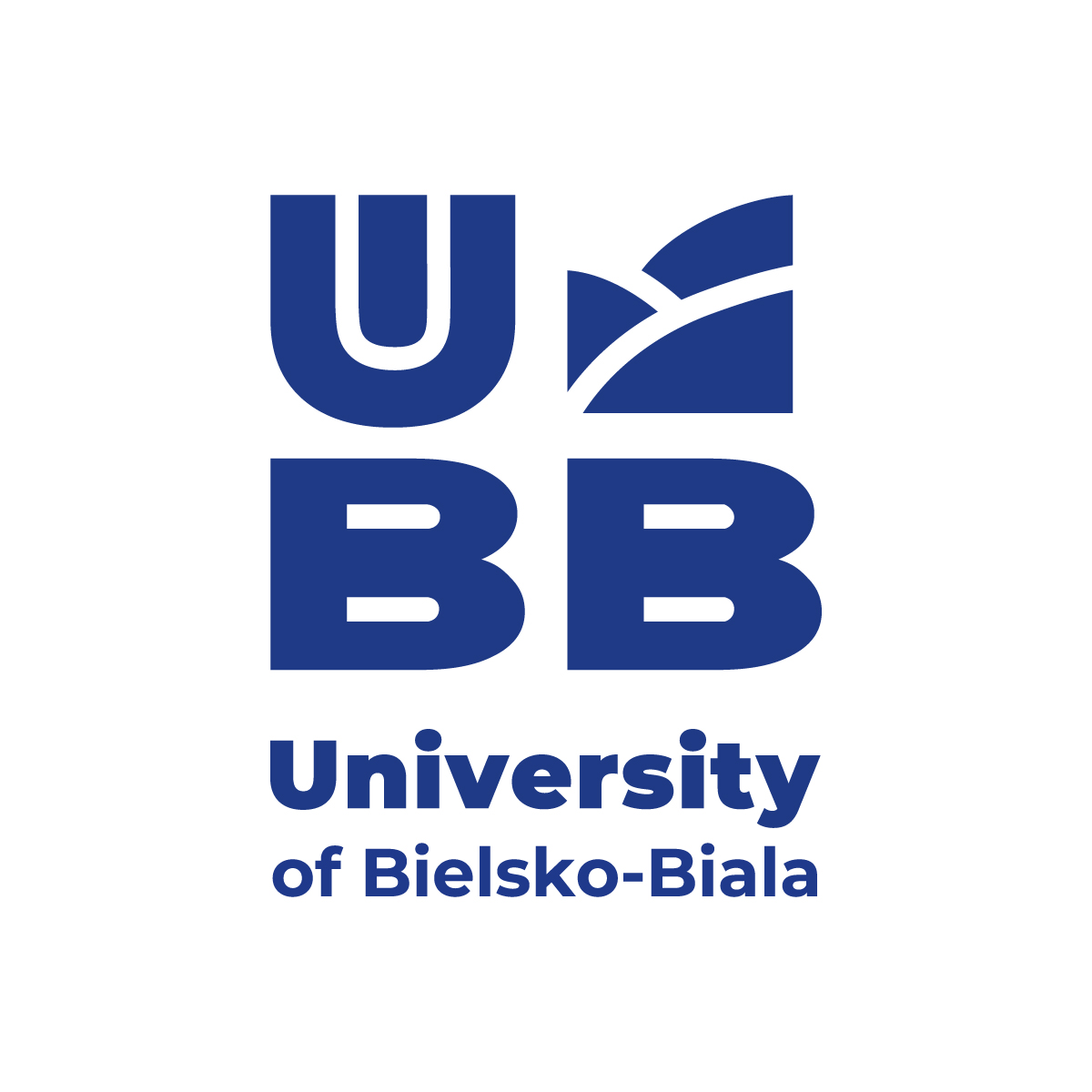 Polski alfabet zawiera 32 litery.
Polish alphabet has 32 letters.

Poznajemy literę, 
następnie nazwę litery 
oraz przykłady użycia  
We learn the letter, then the name of the letter and examples of use
np. j 	/ jot/ 	język, jogurt.

Zaczynamy!
Here we go!
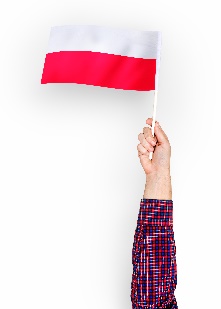 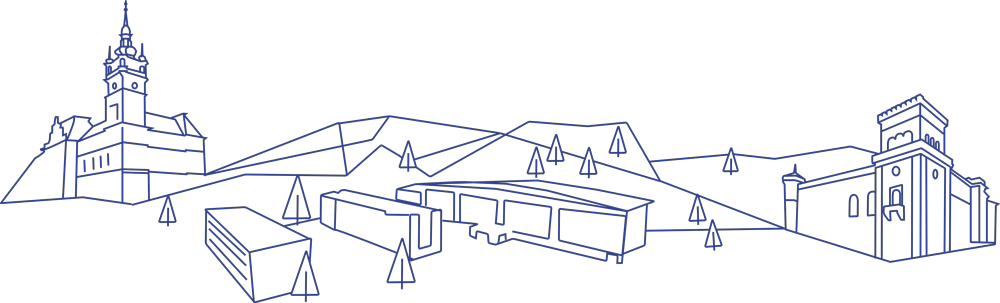 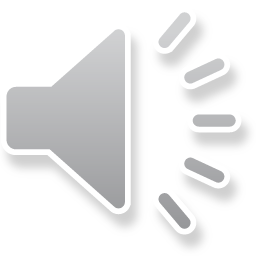 www.ubb.edu.pl
Lekcja 3. Alfabet
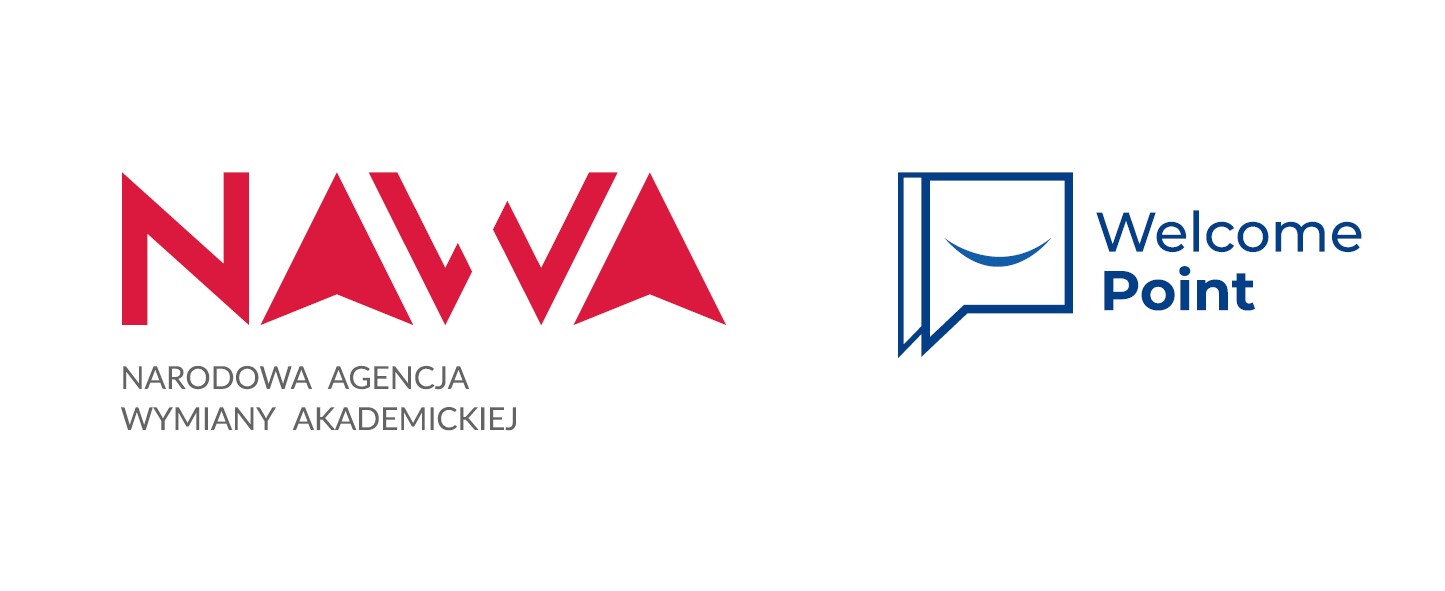 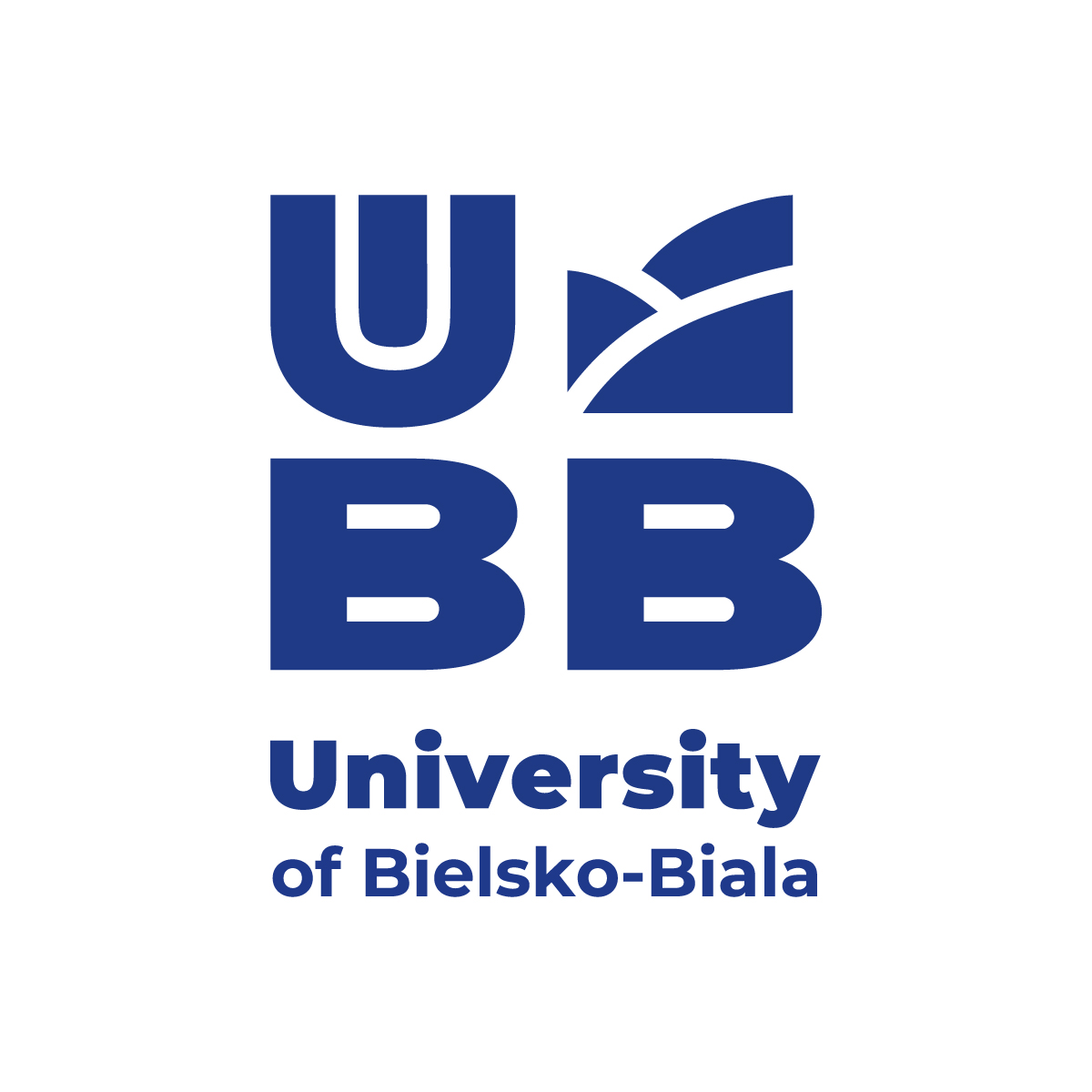 a /a/ 		autobus, akademik
ą /ą/		wąs, ząb
b /be/		banan, balkon
c /ce/ 		cytryna, cukier
ć /cie/ 	ćwiczenia, spać
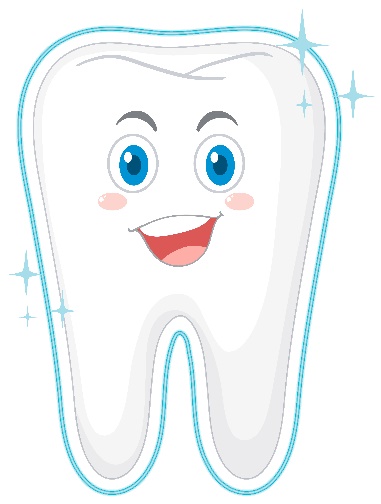 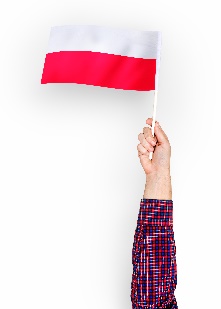 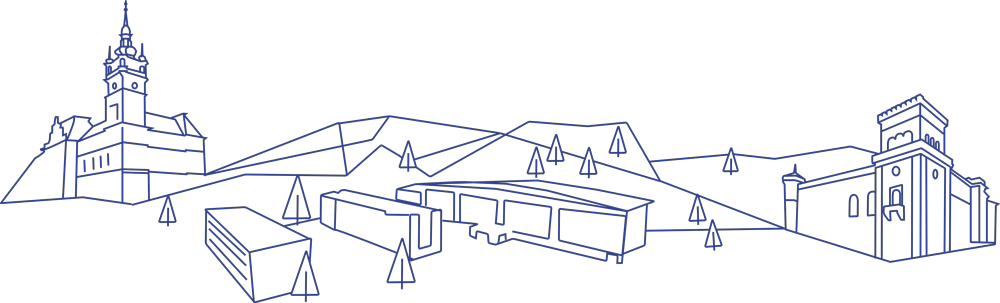 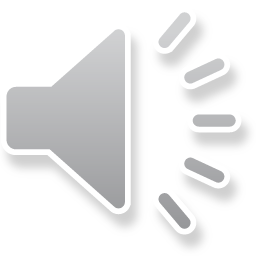 www.ubb.edu.pl
Lekcja 3. Alfabet
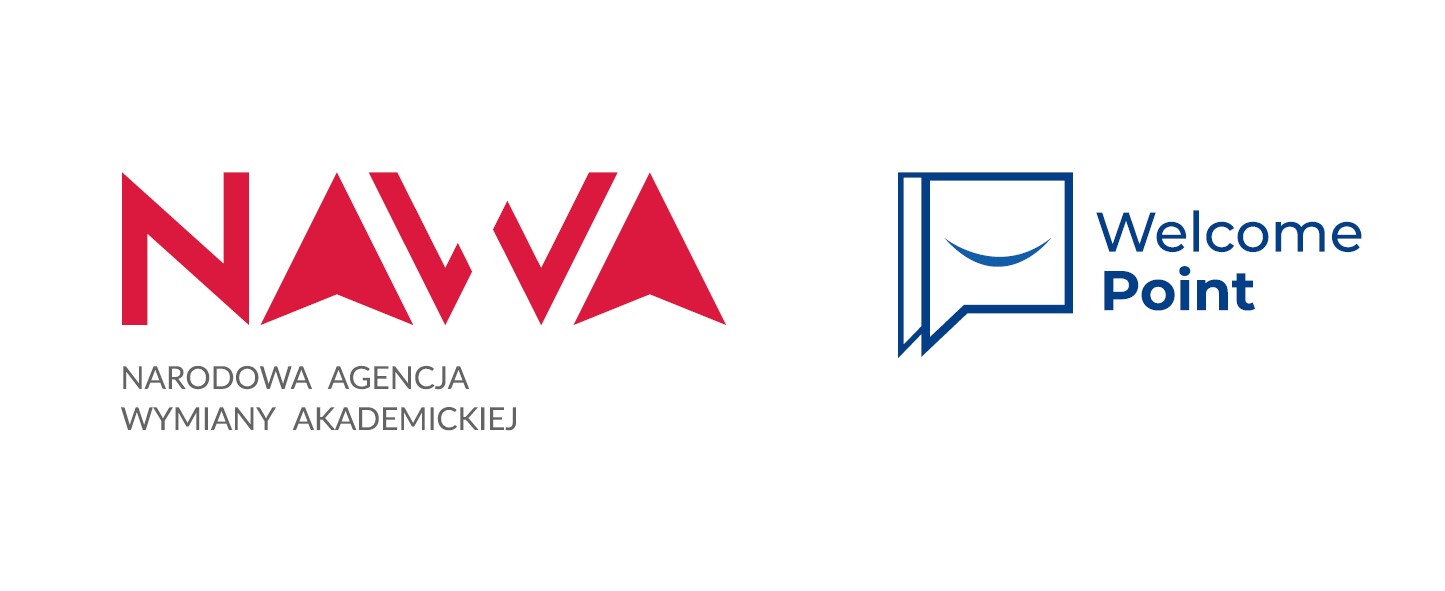 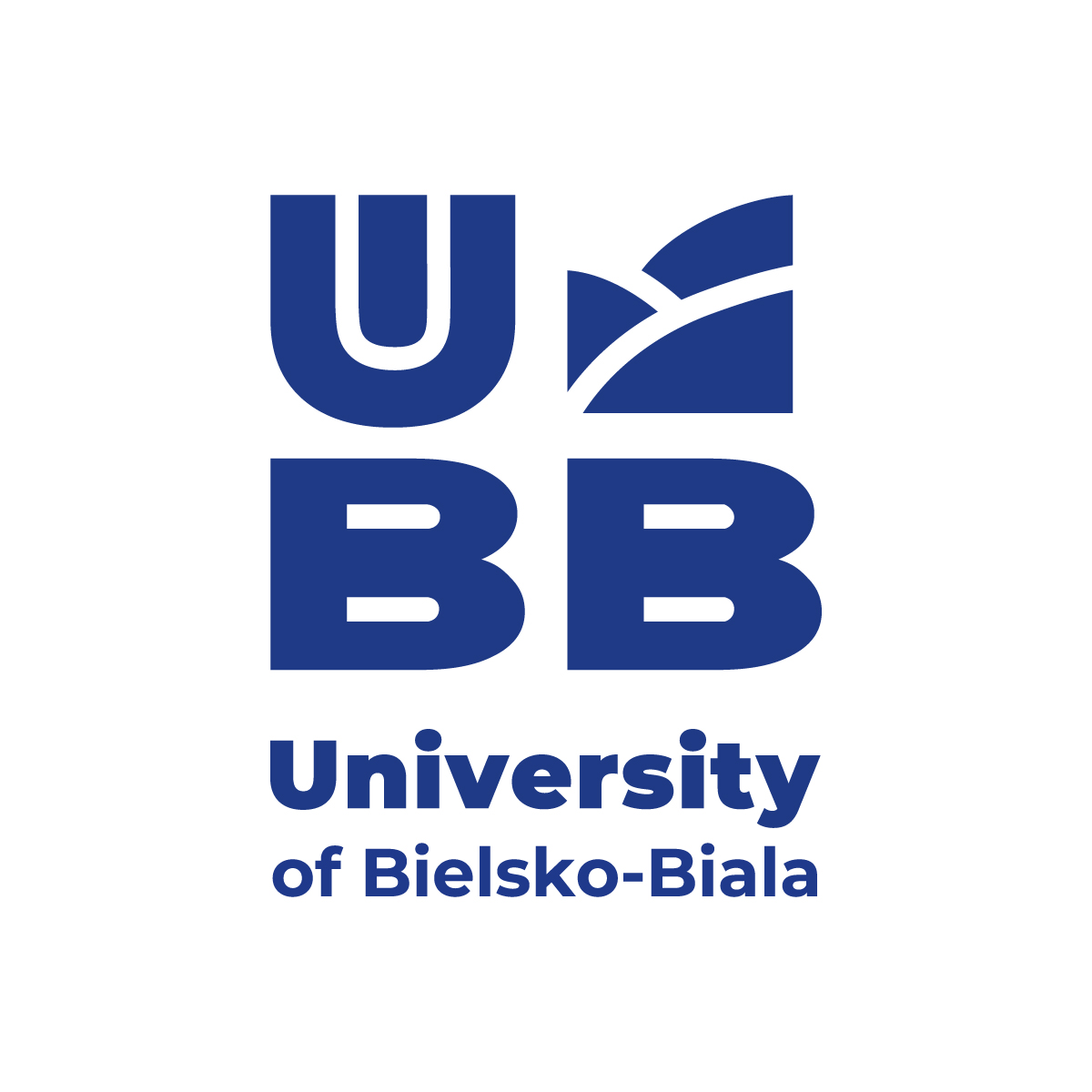 d /de/		dom, dziekanat
e /e/		egzamin, ekran
ę /ę/		zęby, tęcza
f /ef/ 		firanka, flaga
g /gie/ 	grupa, garnek
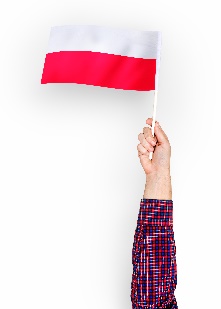 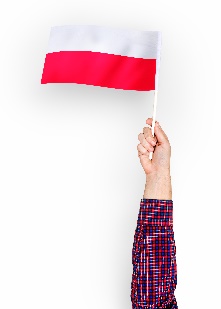 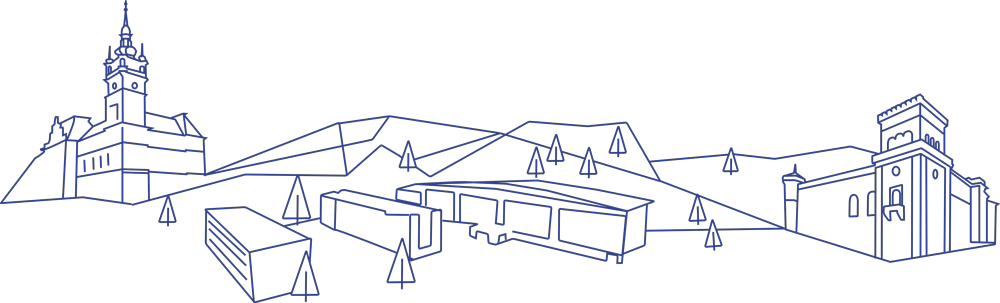 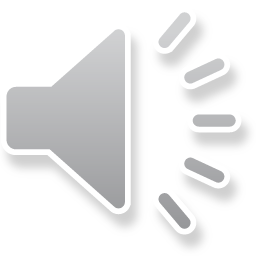 www.ubb.edu.pl
Lekcja 3. Alfabet
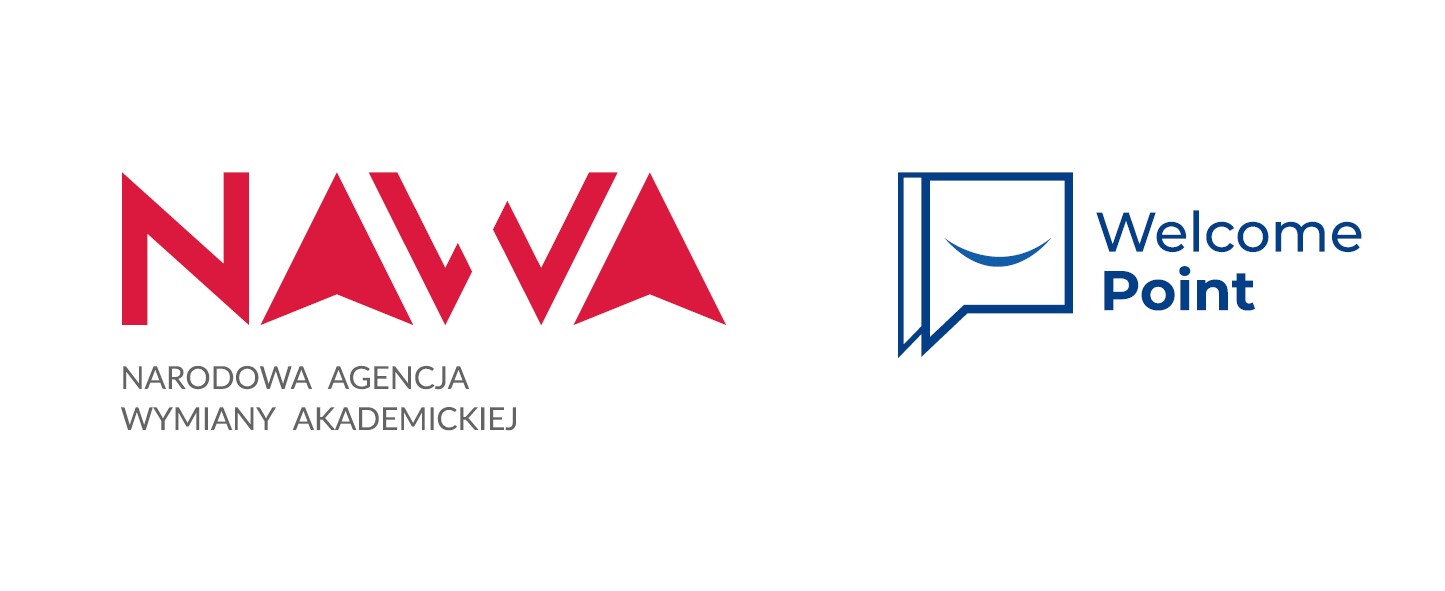 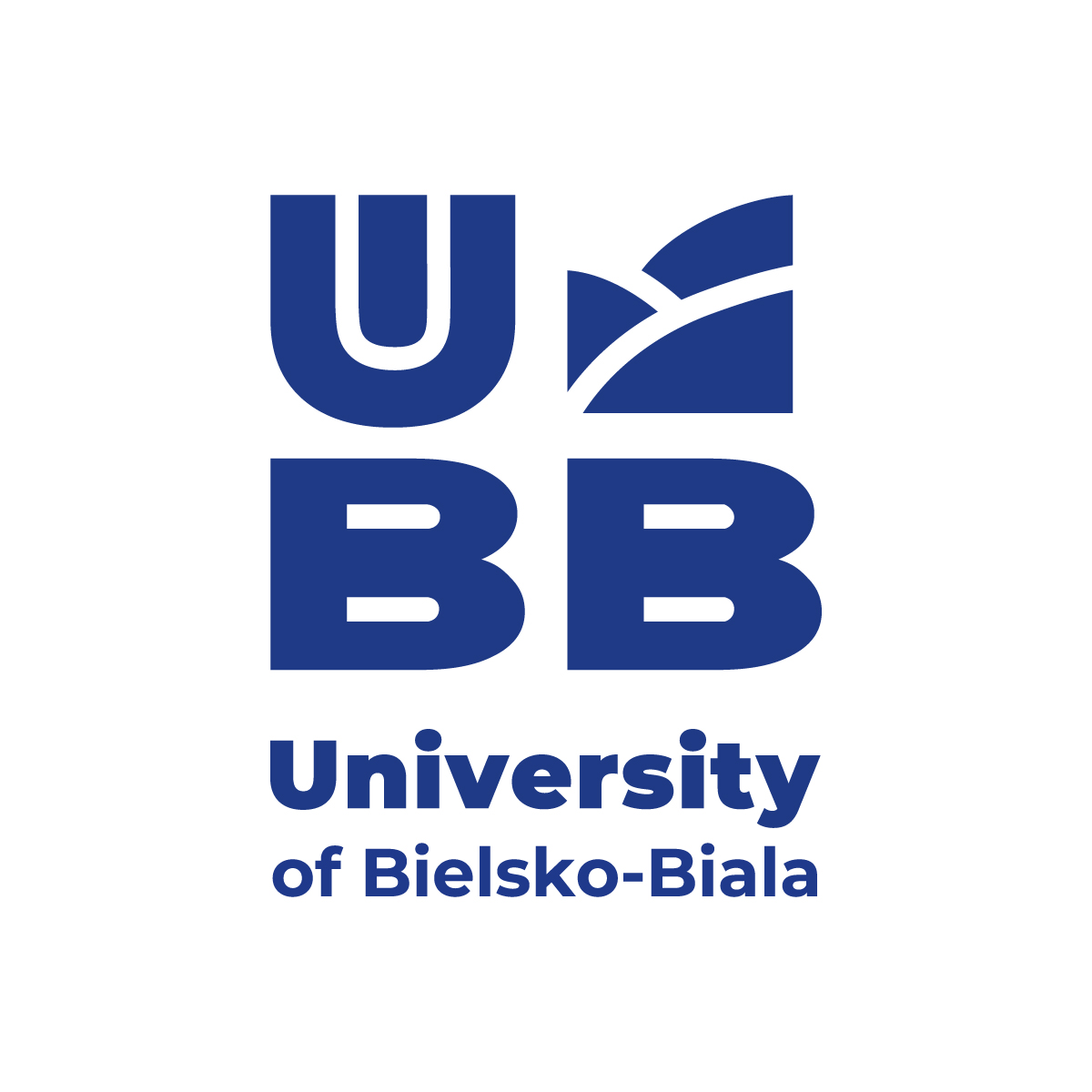 h /ha/ 	historia, herbata 
i /i/ 		inżynier, imię 
j /jot/ 	język, jogurt
k /ka/ 	książka, koordynator 
l /el/ 		lampa, legitymacja
ł /eł/ 		łóżko, łódka
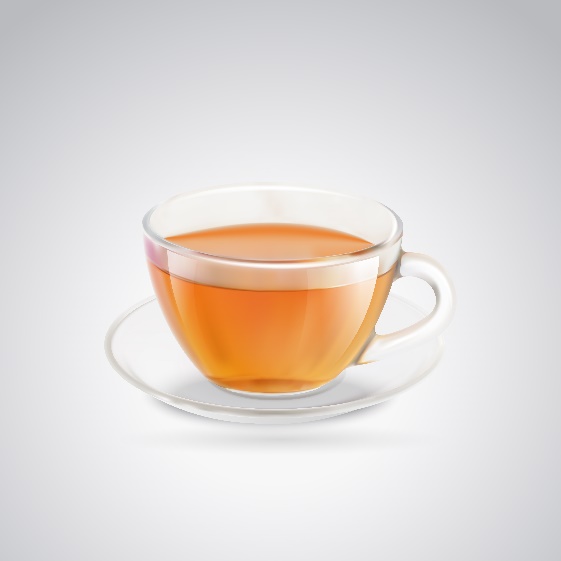 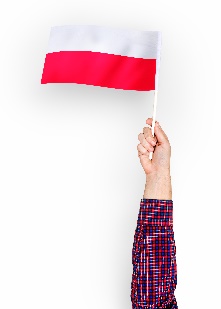 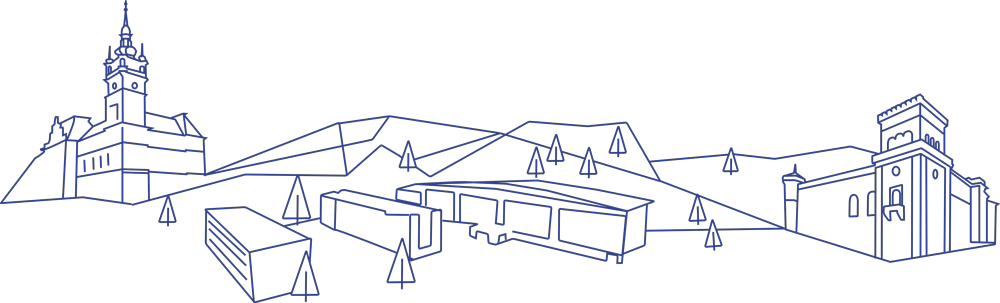 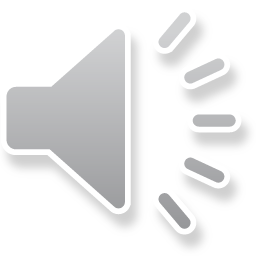 www.ubb.edu.pl
Lekcja 3. Alfabet
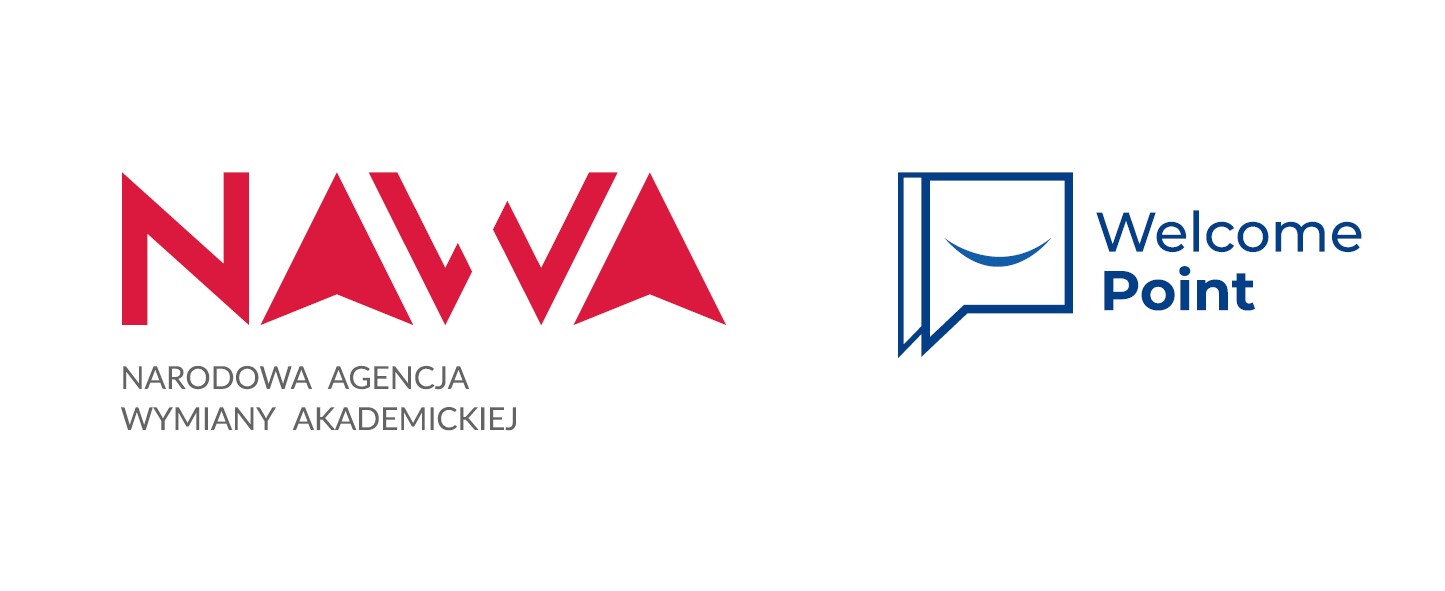 m /em/ 	masło, mleko
n /en/ 	nożyczki, nazwisko 
ń /eń/ 	słońce, ogień
o /o/ 		ocena, ołówek
ó /u zamknięte/ 
lub /o kreskowane/ 	ósemka, góry
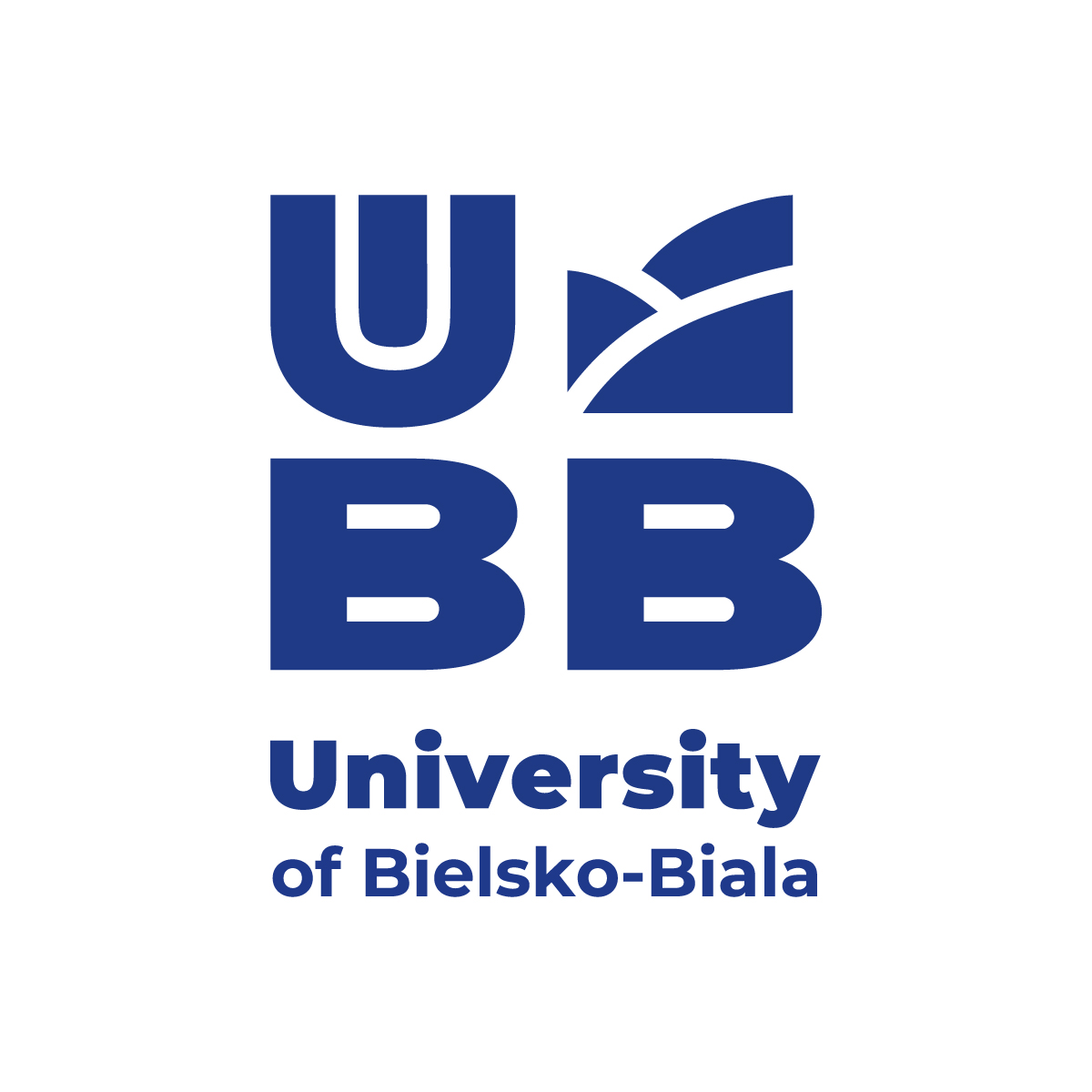 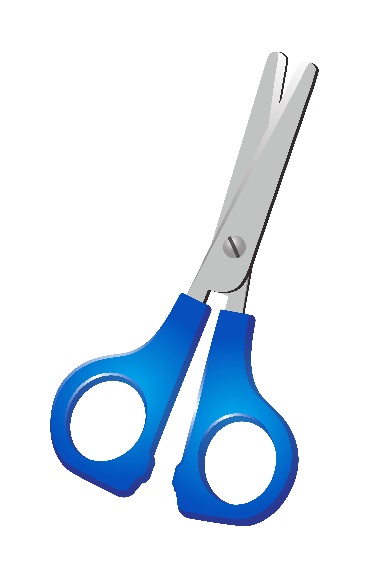 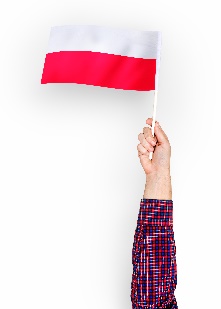 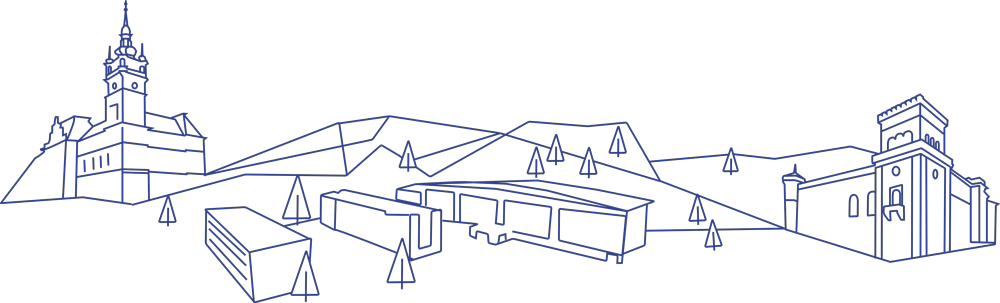 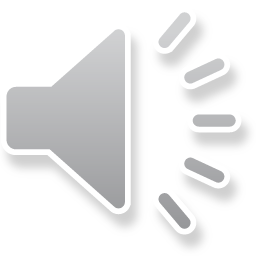 www.ubb.edu.pl
Lekcja 3. Alfabet
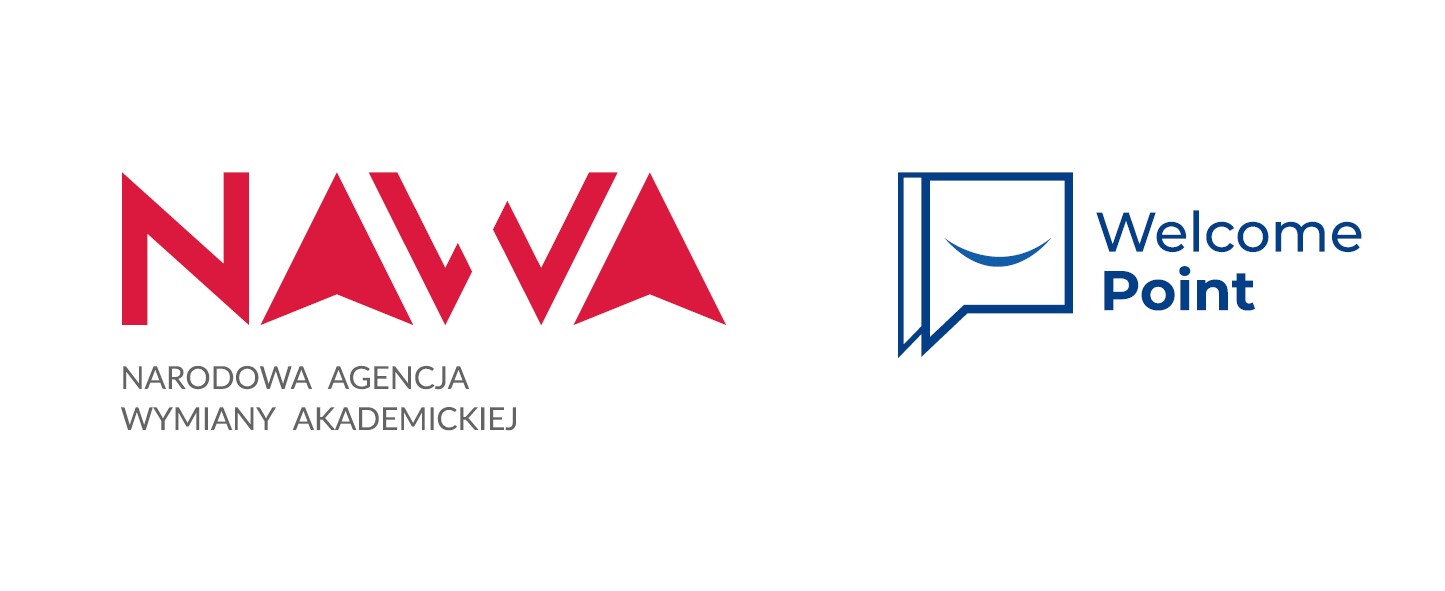 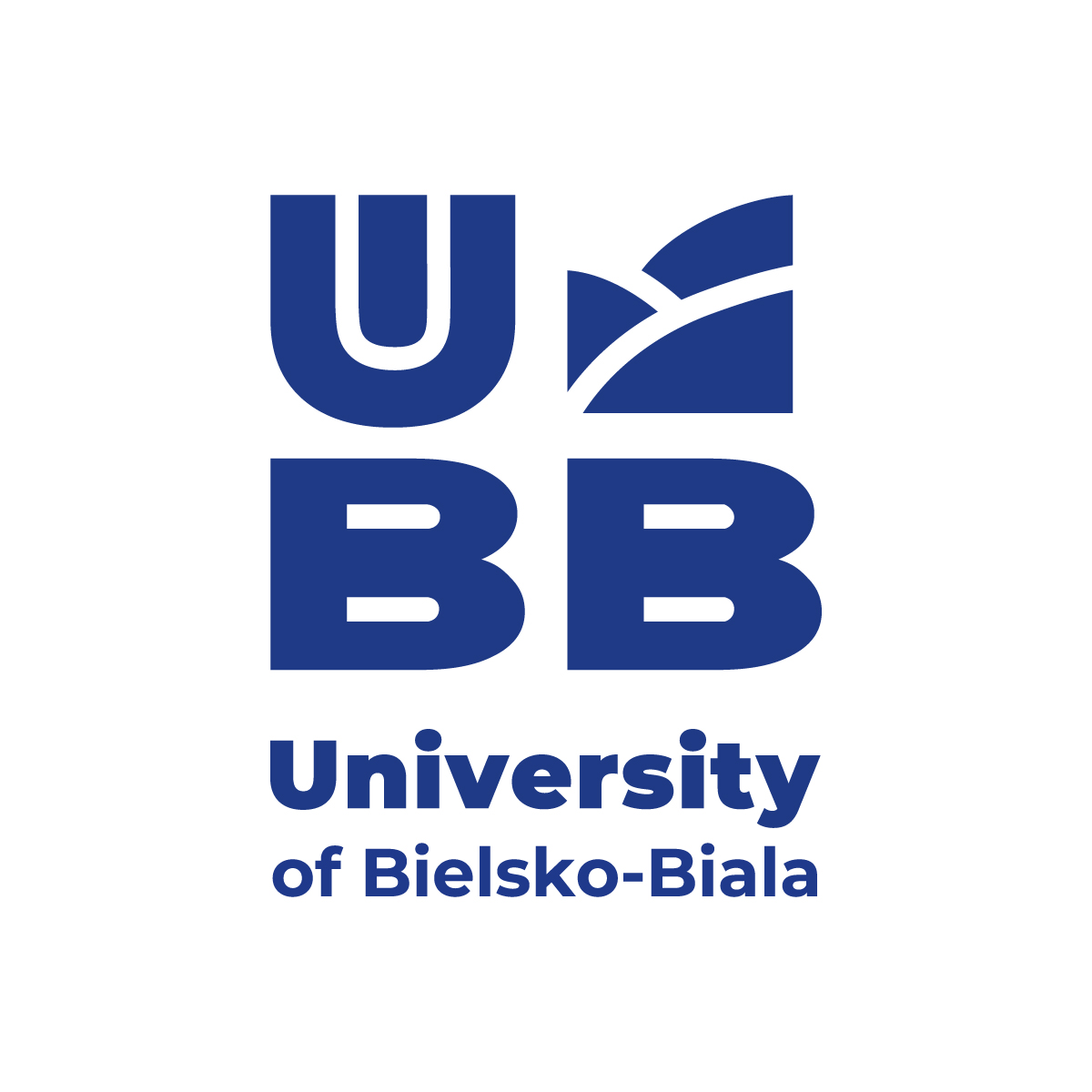 p /pe/ 	Polska, piętro 
r /er/ 		rower, robot 
s /es/ 		sala, stołówka
ś /eś/ 		śnieg, ryś
t /te/ 		telefon, teatr
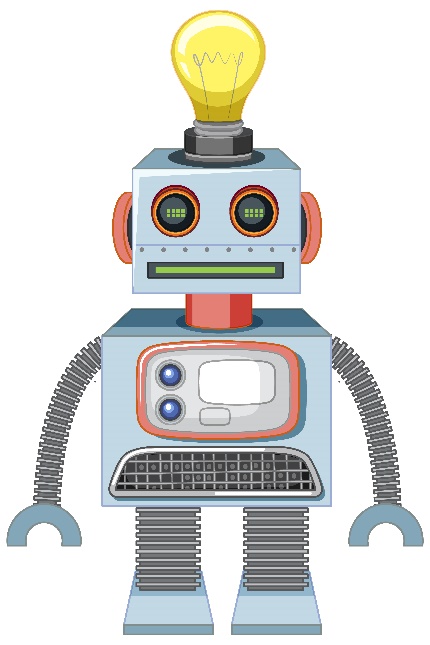 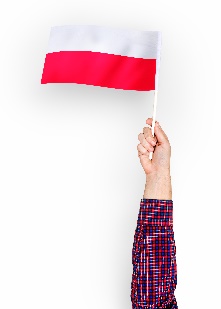 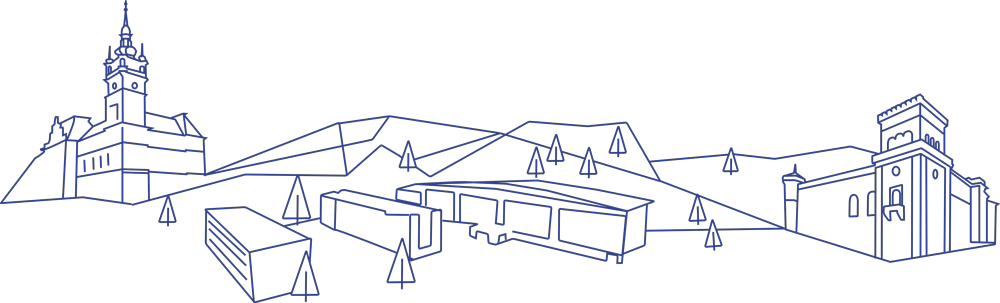 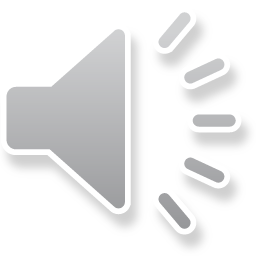 www.ubb.edu.pl
Lekcja 3. Alfabet
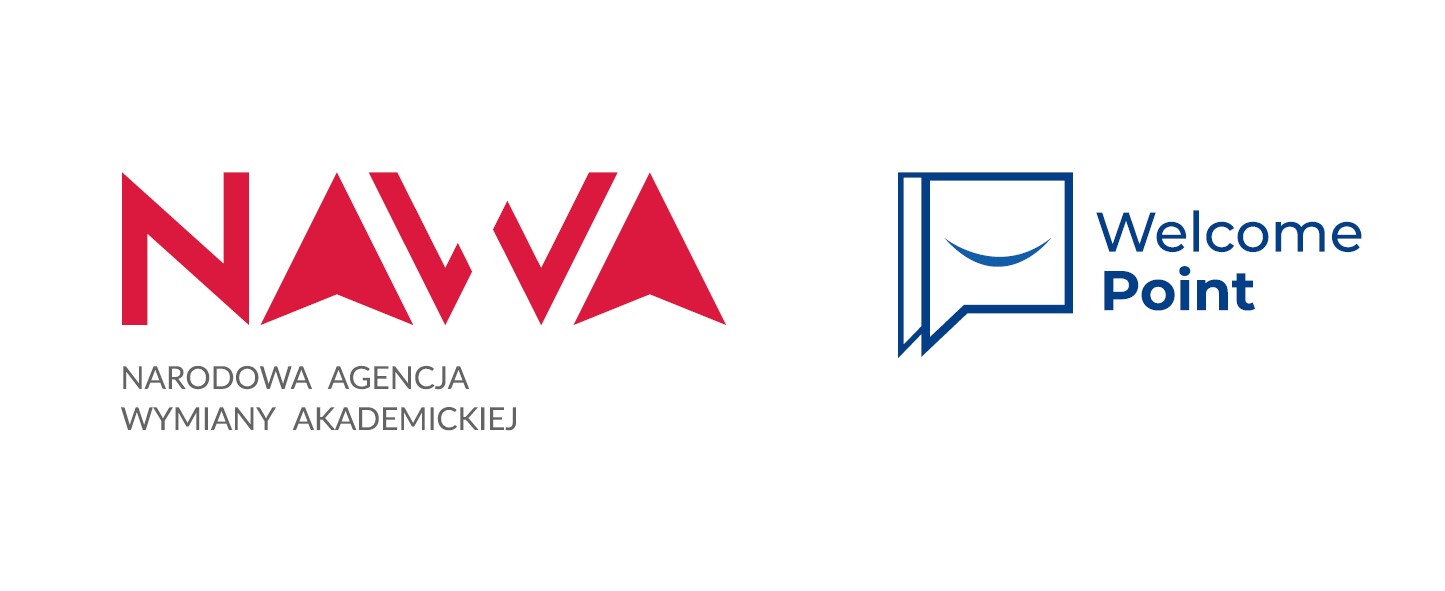 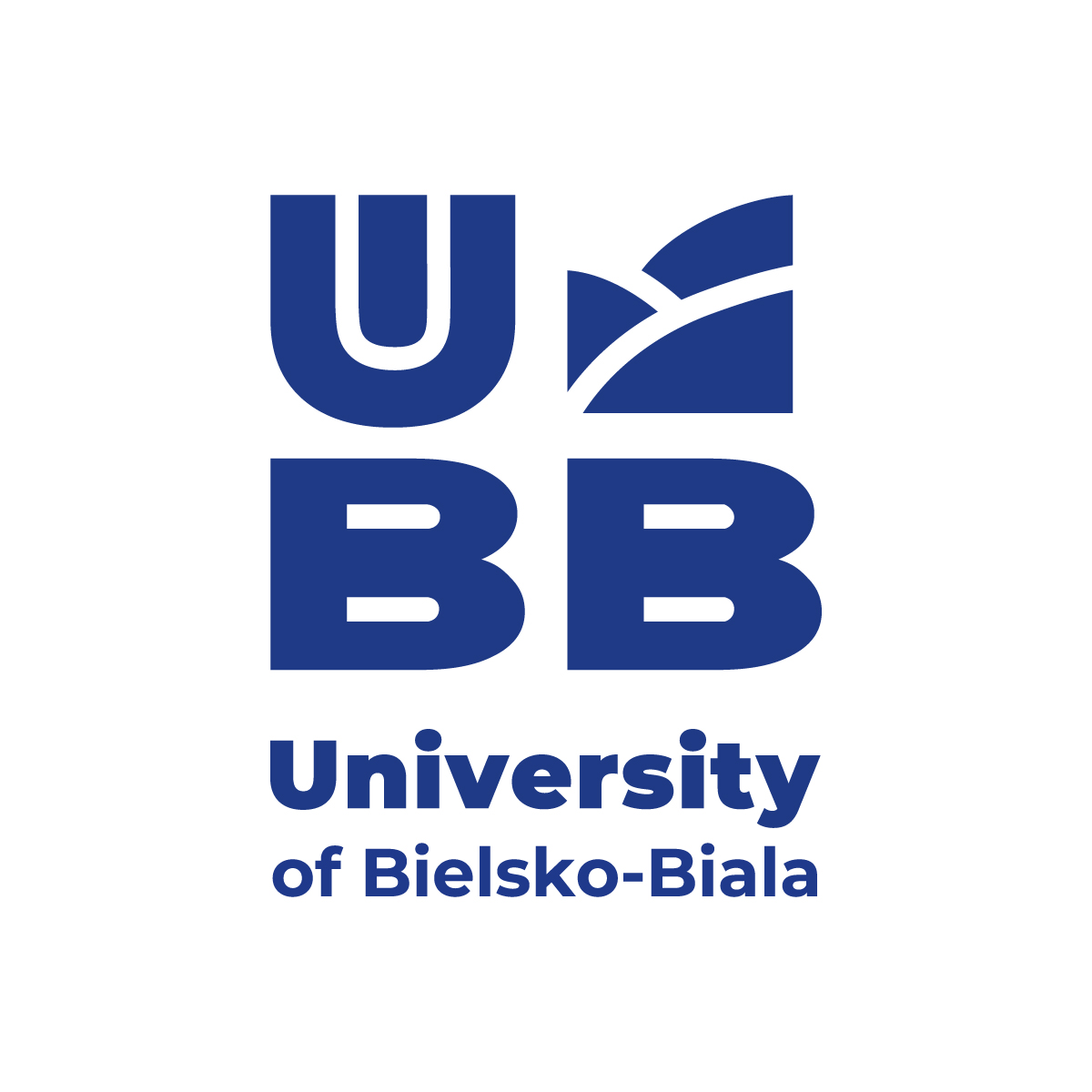 u /u/ 		uczelnia, umywalka 
w /wu/ 	wykład, winda
y /igrek/ 	życie, uniwersytet
z /zet/ 	zeszyt, zajęcia
ź /ziet/ 	źrebak, gałąź
ż /żet/ 	żarówka, leżak
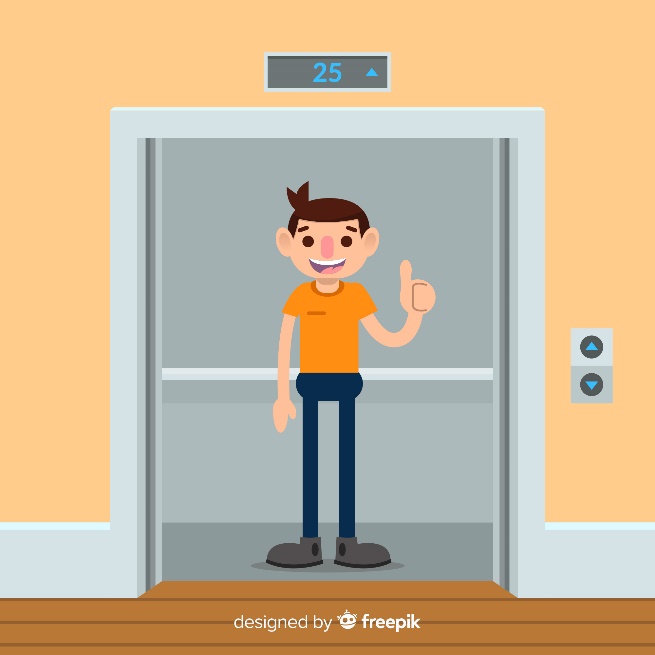 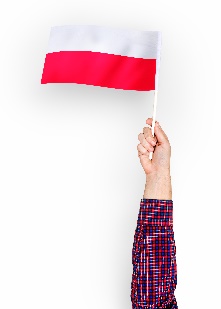 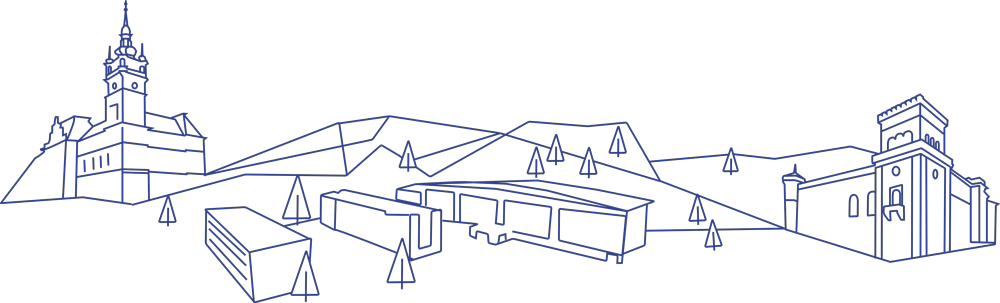 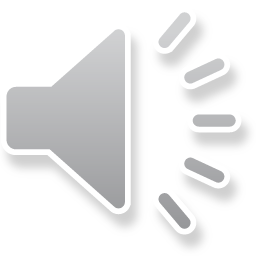 www.ubb.edu.pl
Lekcja 3. Alfabet
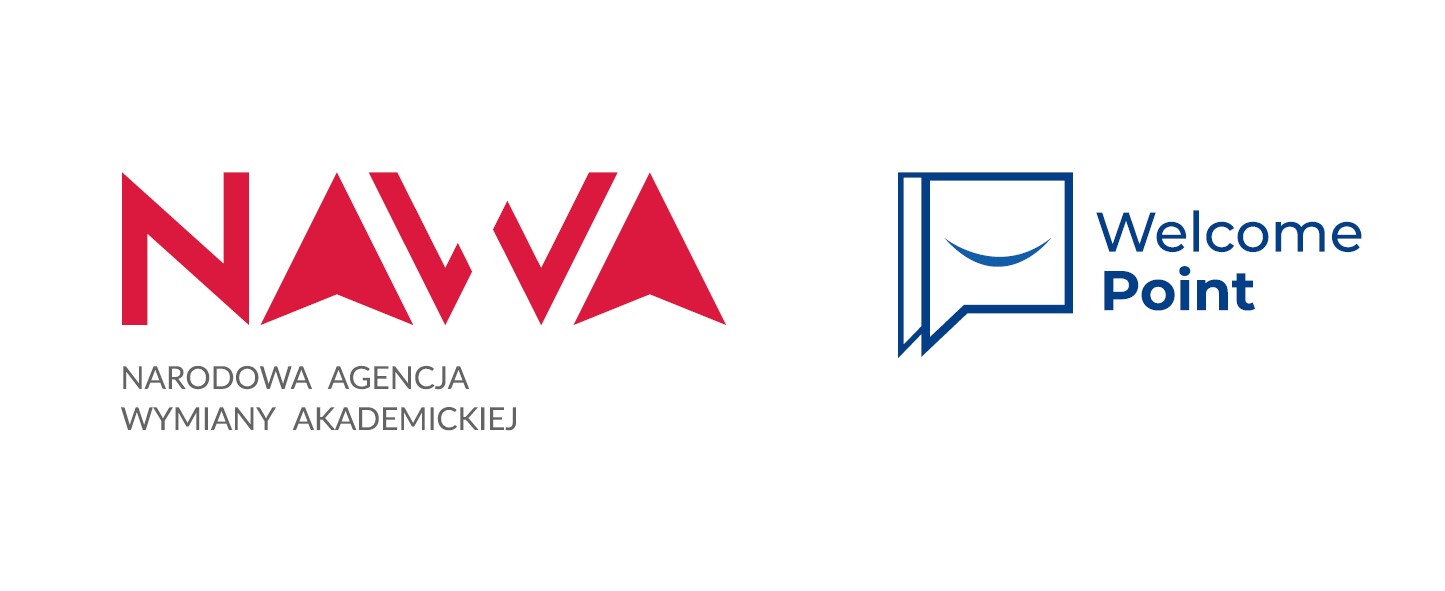 Jakich liter nie ma w polskim alfabecie?What letters are not in the Polish alphabet?
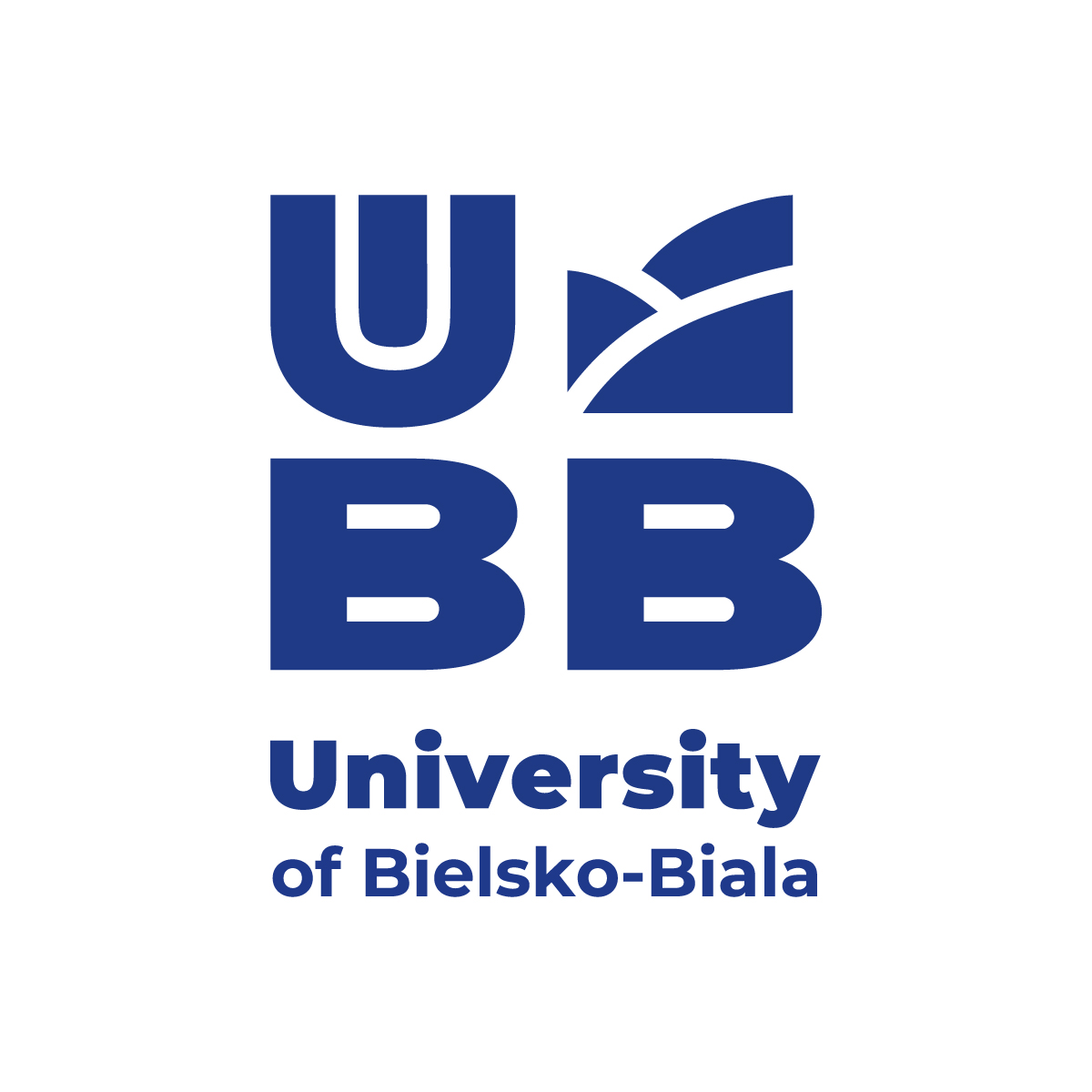 Ale możemy je spotkać w niektórych tradycyjnych lub niedawno wprowadzonych zapożyczeniach, 
np.: VIP, aquapark.
But we can find them in some traditional or recently introduced loanwords: VIP, water park.
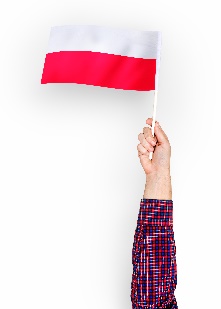 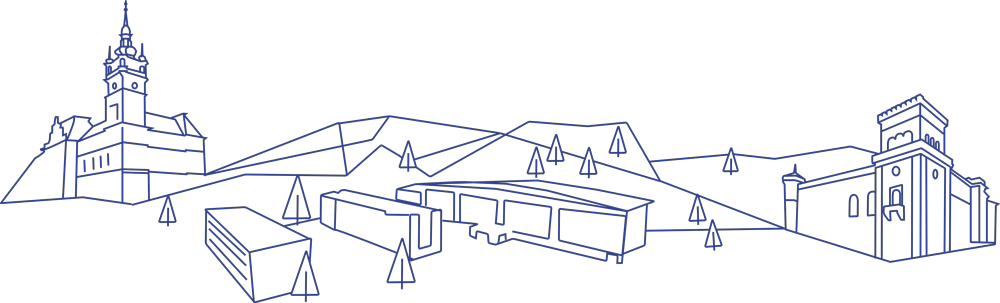 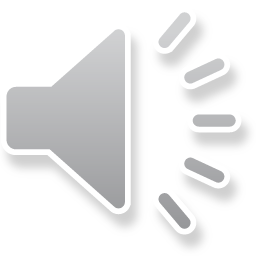 www.ubb.edu.pl
Lekcja 3. Alfabet
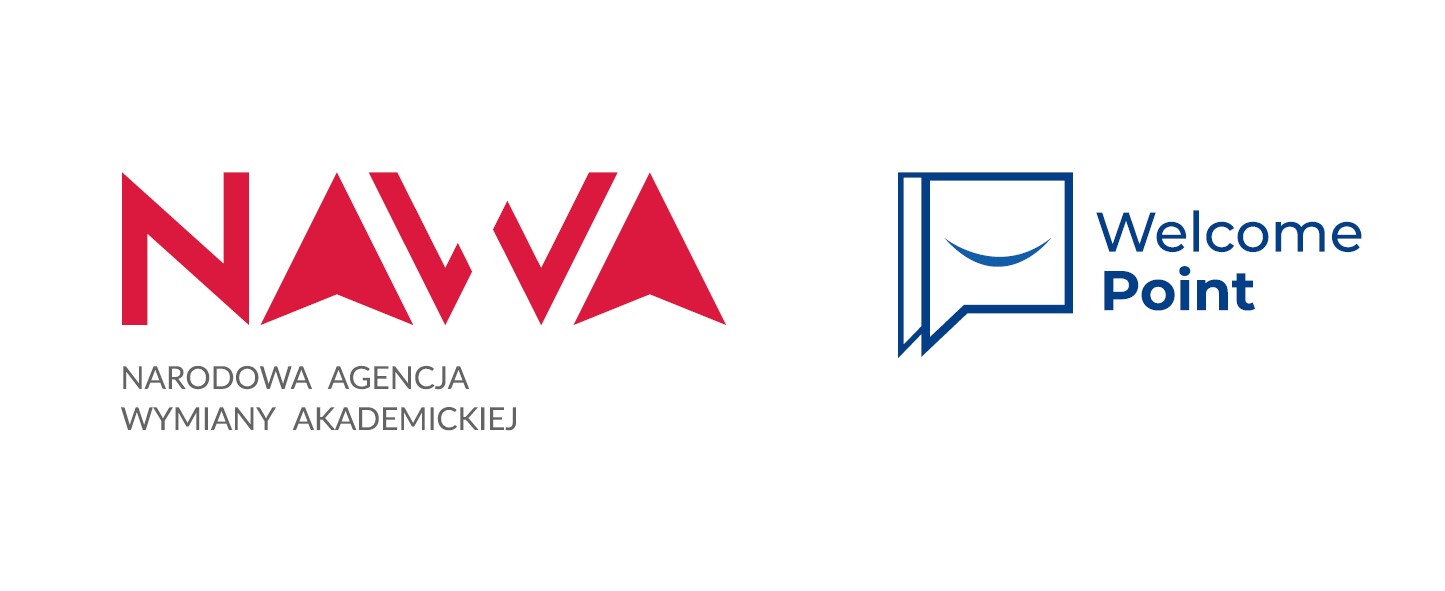 Polskie literyPolish letters
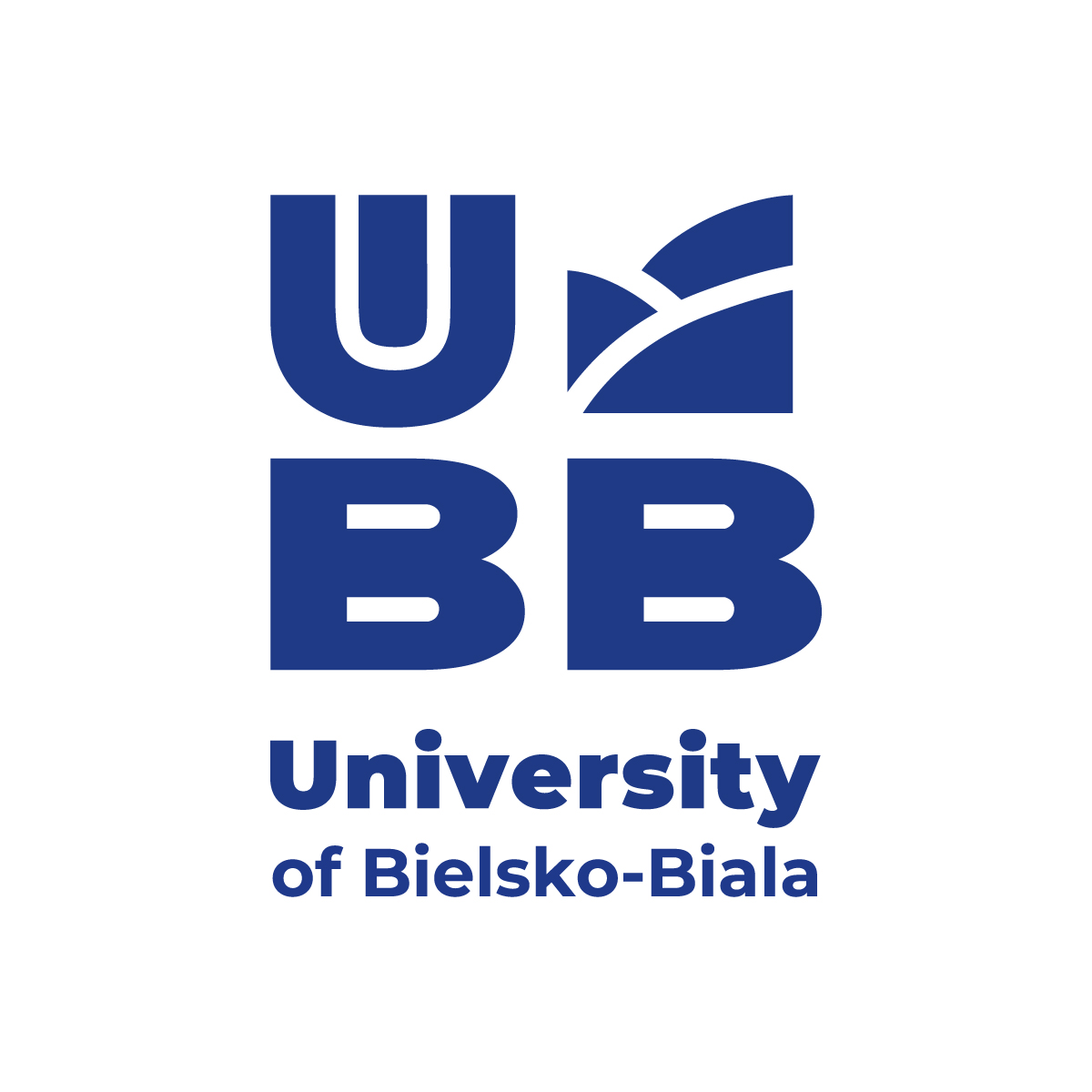 Spokojnie… jest ich też tylko 9
ą, ć, ę, ł, ń, ó, ś, ź, ż
Don't worry... there are only 9 of them ą, ć, ę, ł, ń, ó, ś, ź, ż
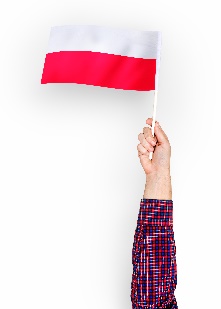 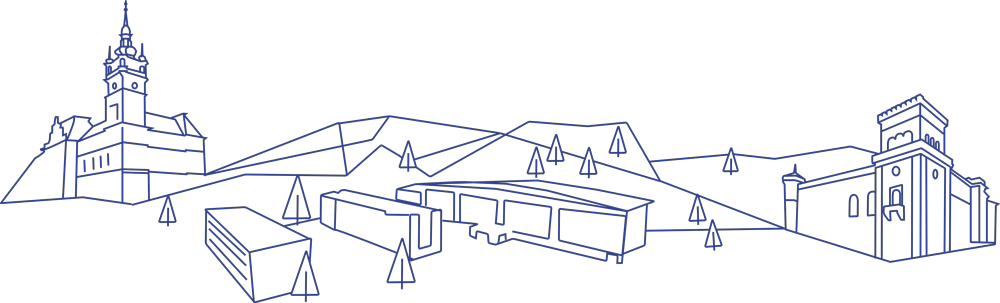 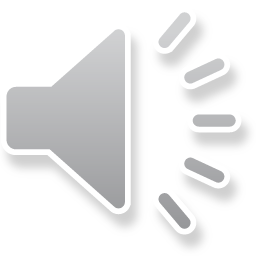 www.ubb.edu.pl
Lekcja 3. Alfabet
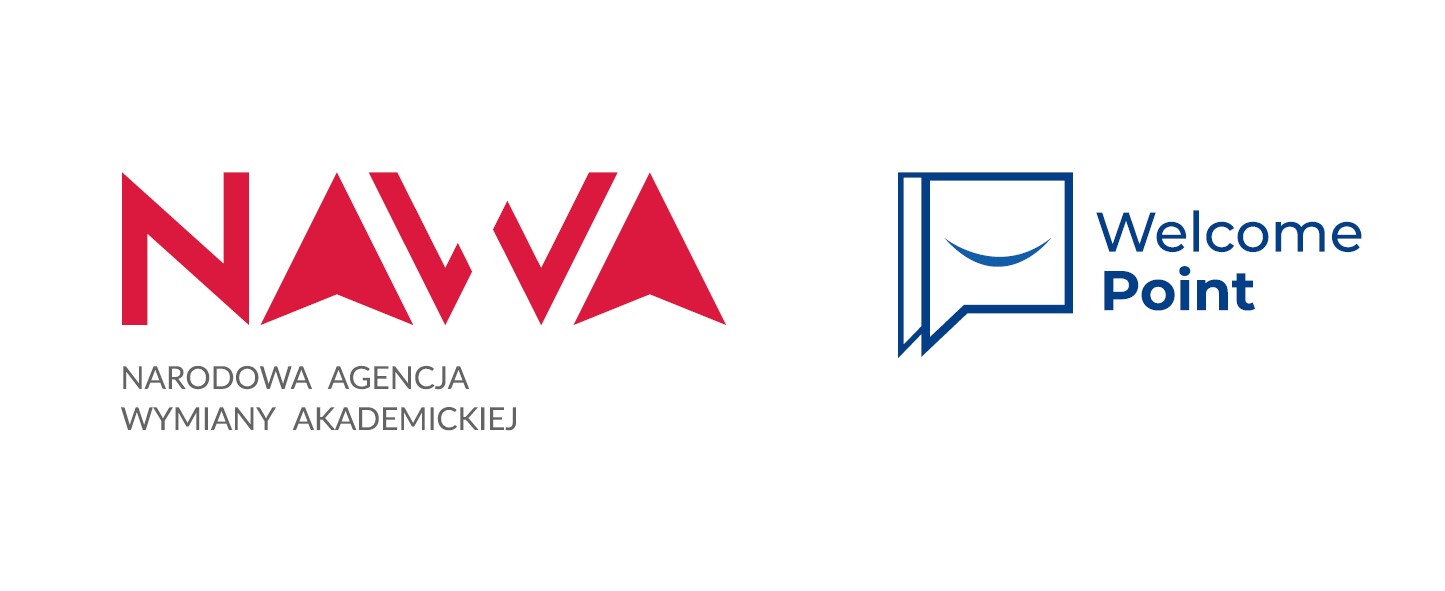 Kilka ciekawostek o języku polskim…Some interesting facts about the Polish language…
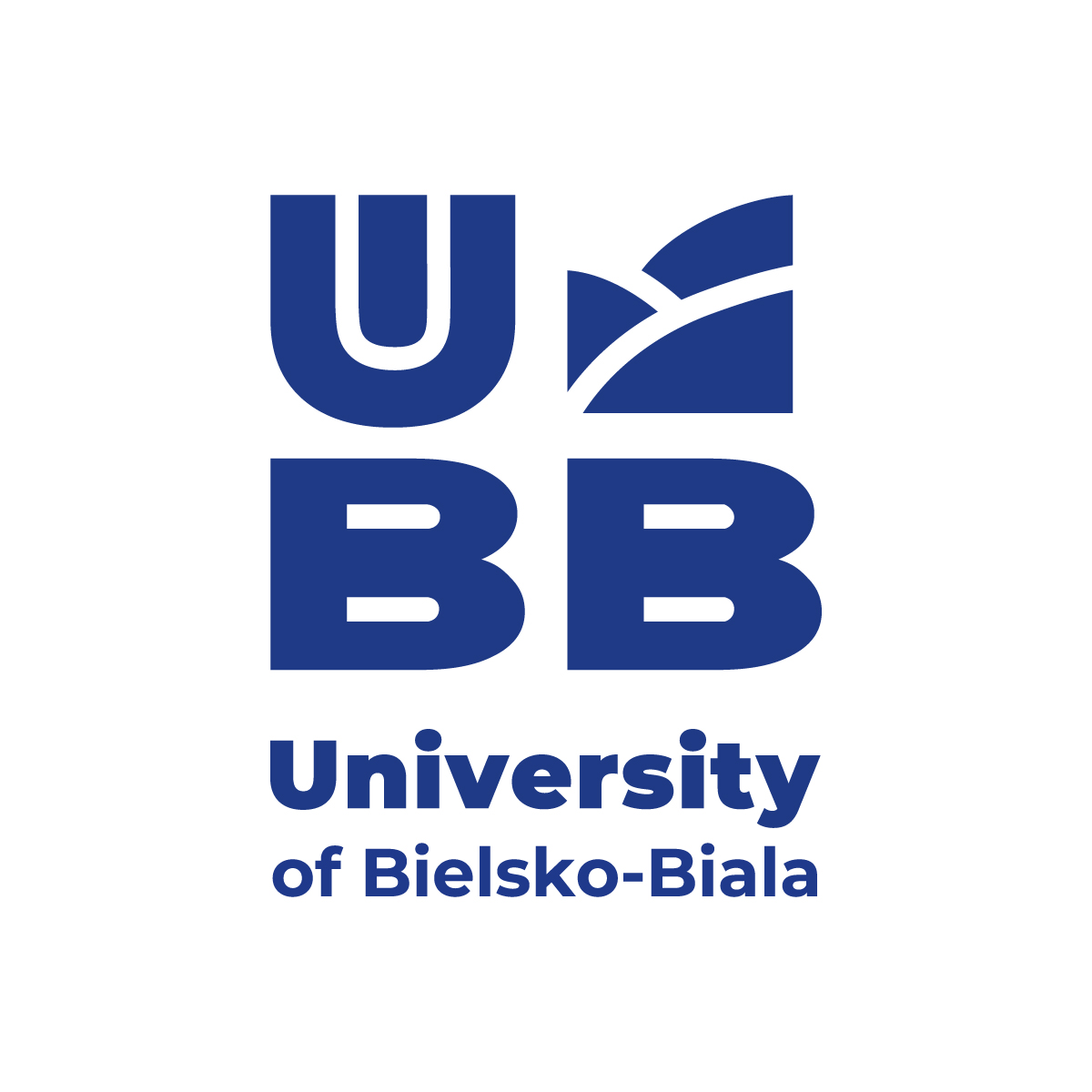 Najczęściej występująca litera w języku polskim jest litera: a.
The most common letter in Polish is the letter: a. 

Język polski ma 9 samogłosek: a, e, i, o, u, ó, y, ą, ę. 
The Polish language has 9 vowels: a, e, i, o, u, ó, y, ą, ę.

Żaden wyraz w języku polskim nie zaczyna się na ą, ę, ń, y.
No word in Polish begins with the letters ą, ę, ń, y.
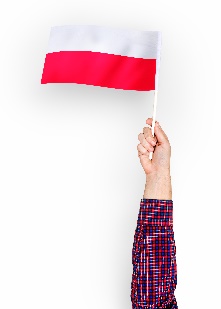 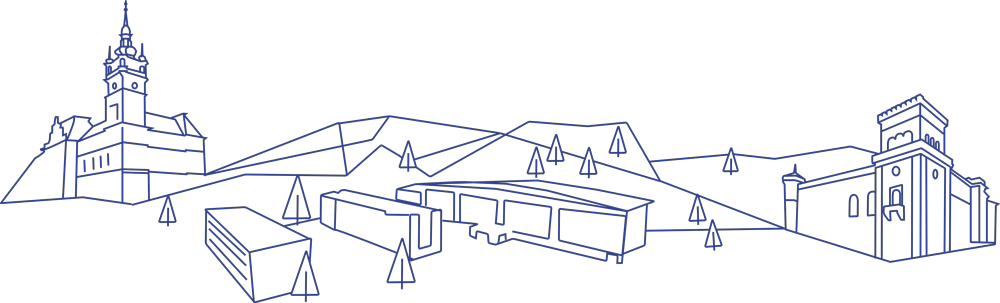 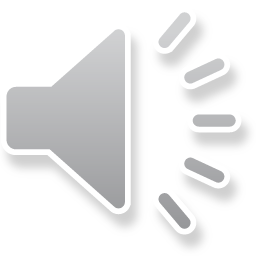 www.ubb.edu.pl
Lekcja 3. Alfabet
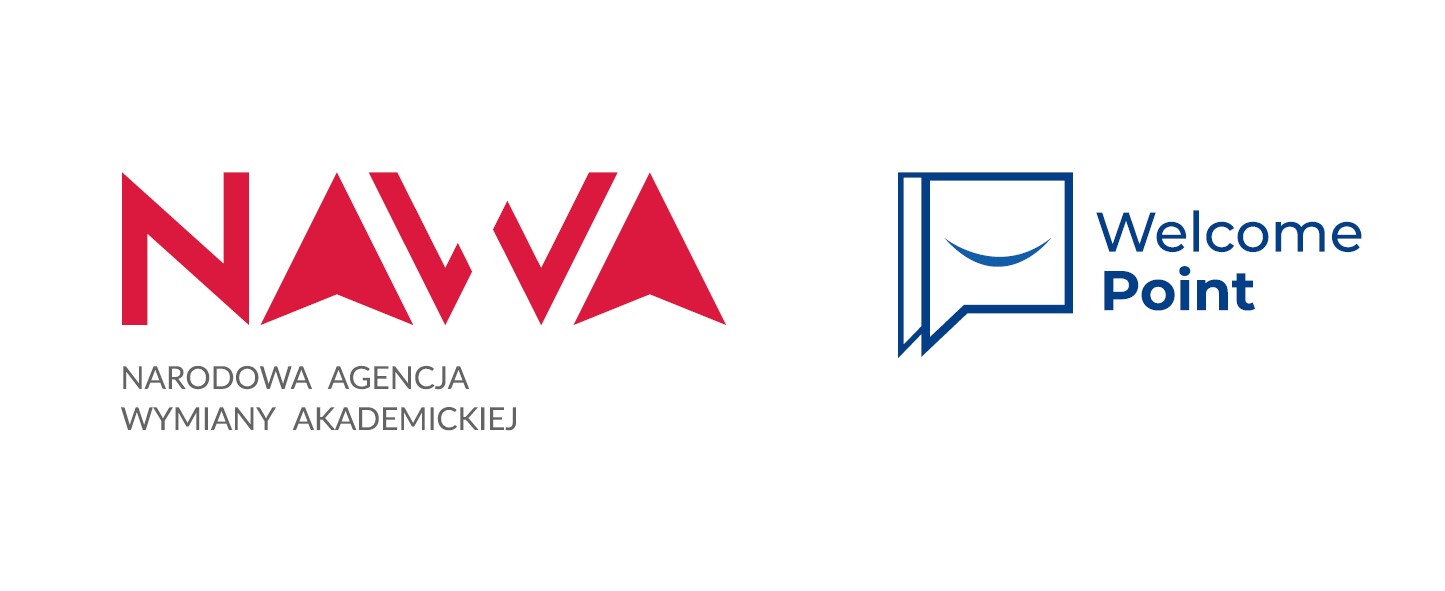 DwuznakiDigraphs
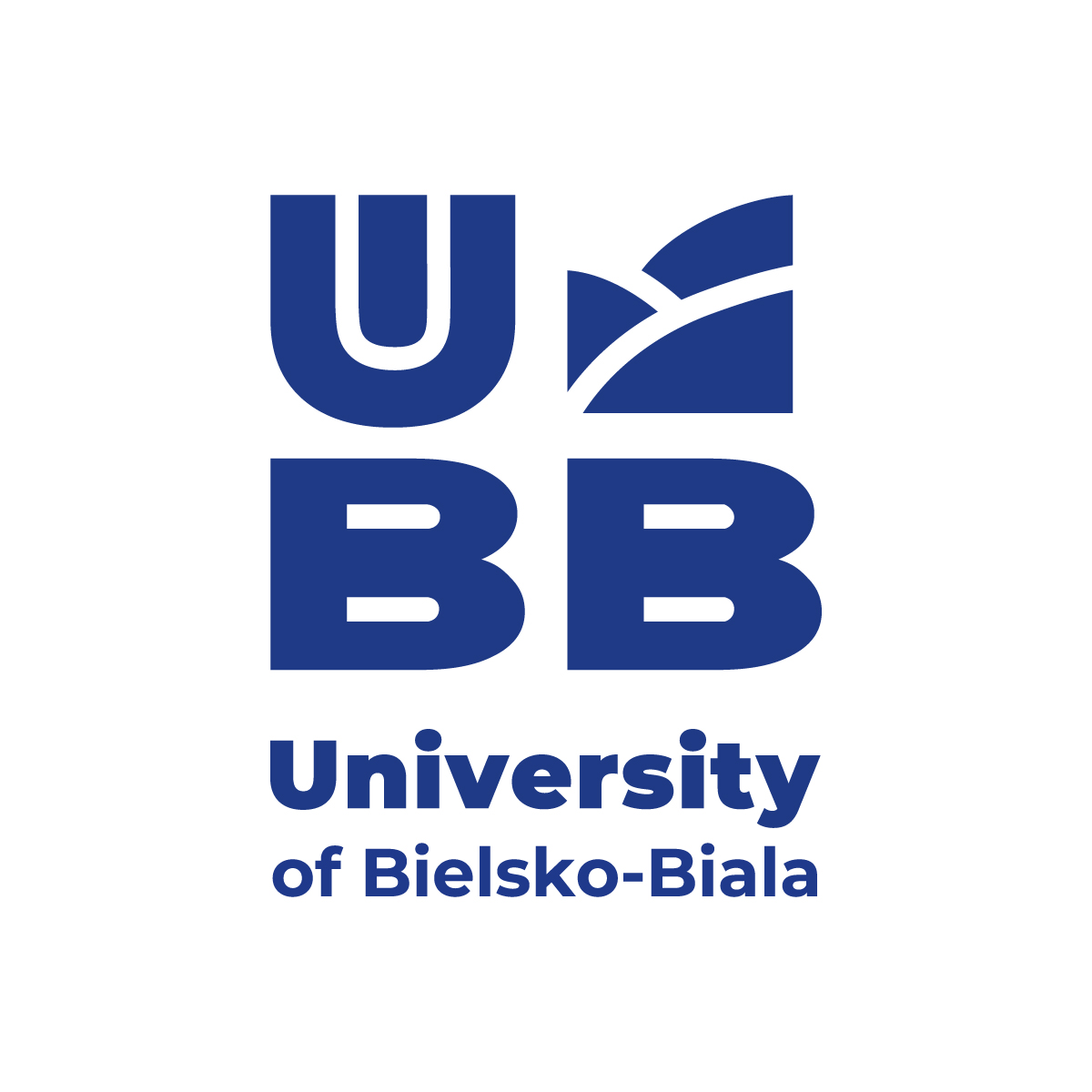 W pisowni polskiej stosowane są dwuznaki
Polish spelling uses digraphs
ch
cz
dz
dź
dż
rz
sz
i… jeden trójznak: dzi
Wszystkie wymawia się inaczej razem, a inaczej kiedy tworzą dwuznak: cz – ‚c’ jak ‚cel’, ‚z’ jak ‚znak’, a ‚cz’ jak ‚czapka’ 
All of them are pronounced differently together and differently when they form a digraph: cz - c for cel, z for znak, and cz for czapka
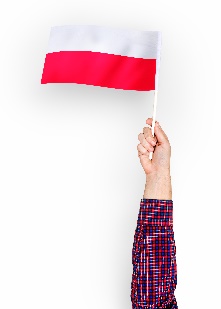 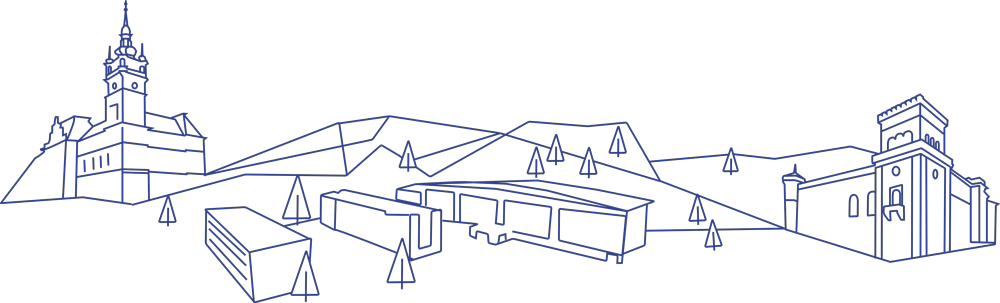 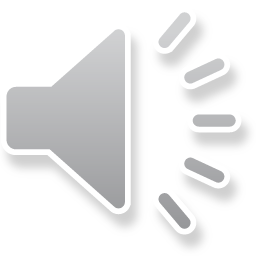 www.ubb.edu.pl
Lekcja 3. Alfabet
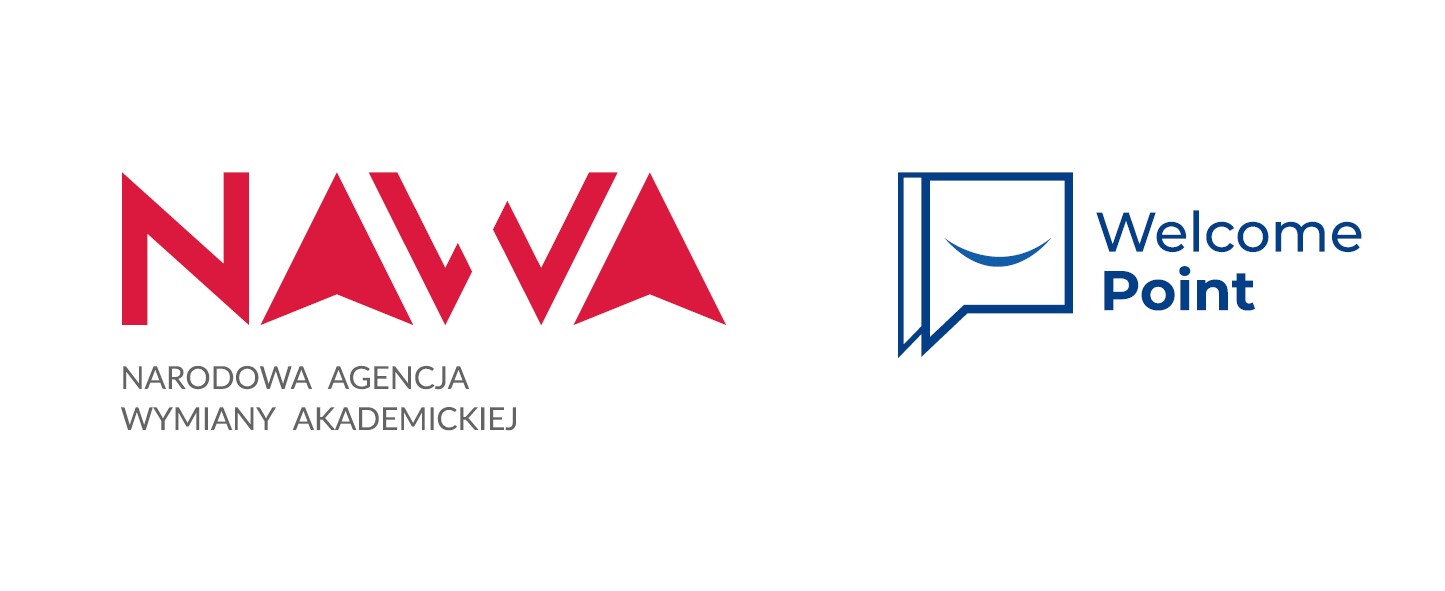 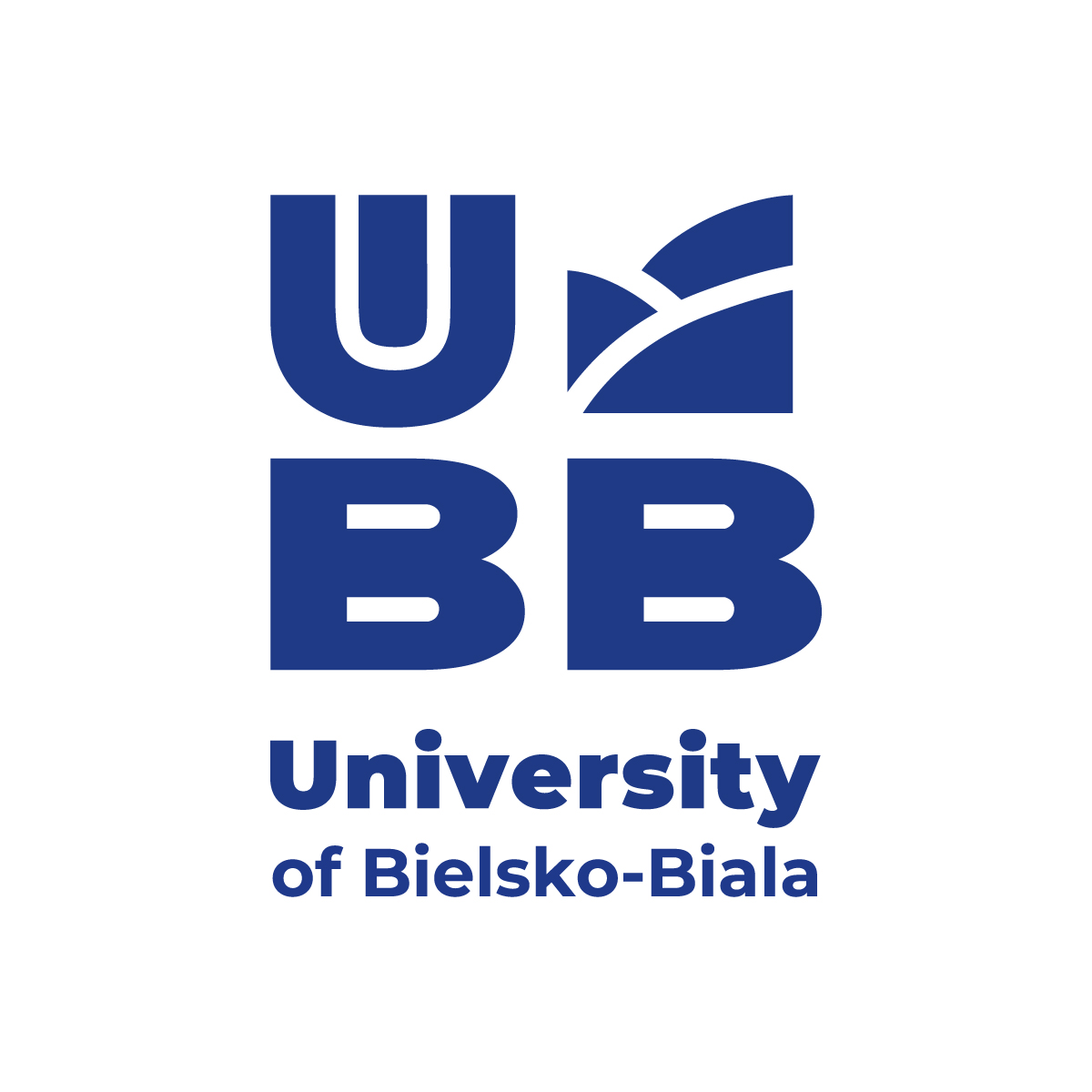 I tak na pocieszenie…
And just to cheer you up…
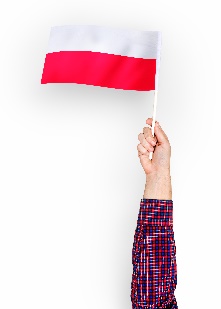 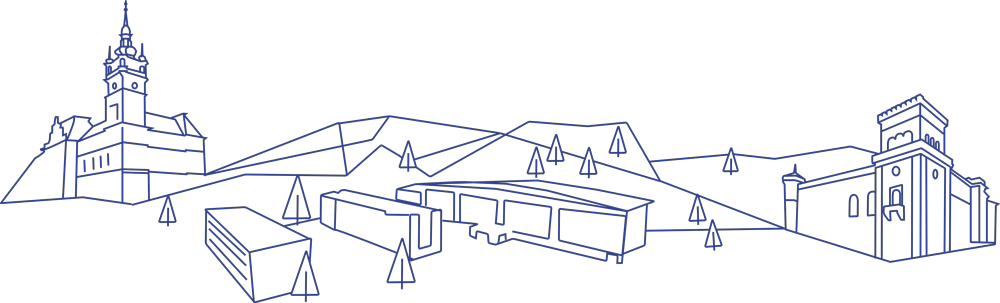 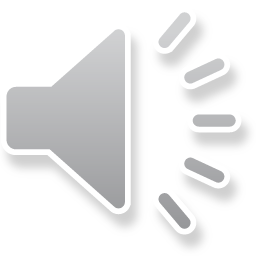 www.ubb.edu.pl
Lekcja 3. Alfabet
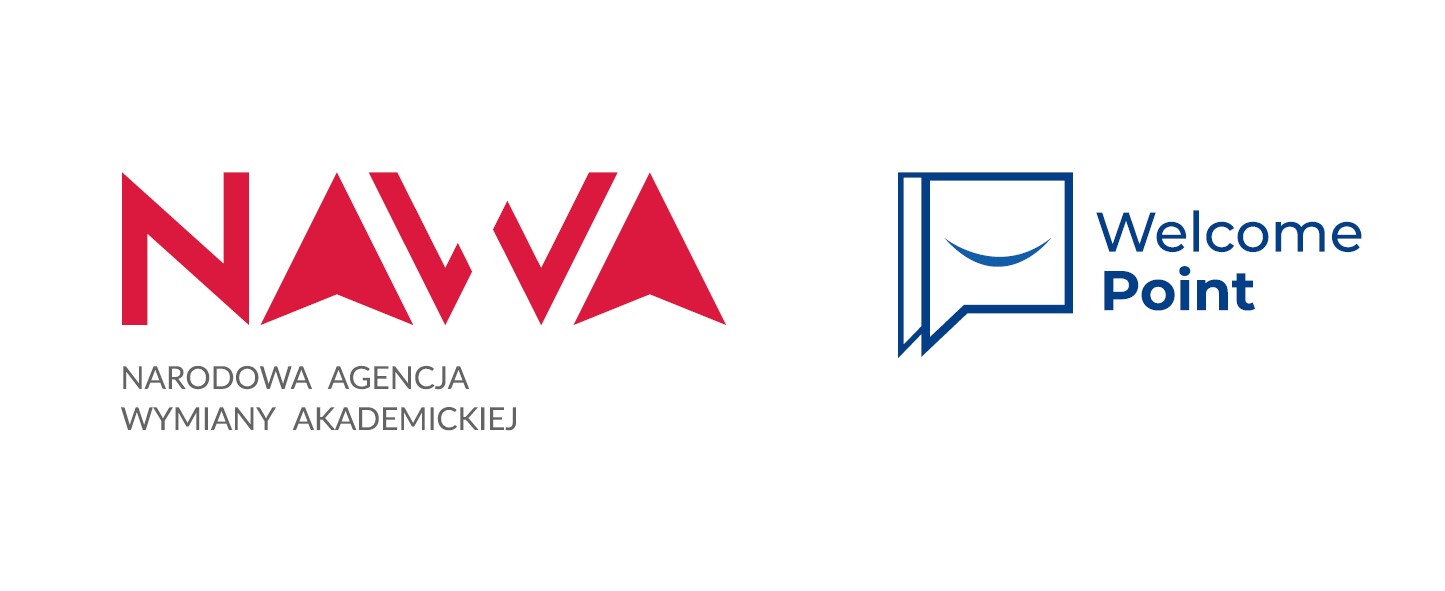 Inna ortografia, ale ta sama wymowaDifferent spelling, but the same pronunciation
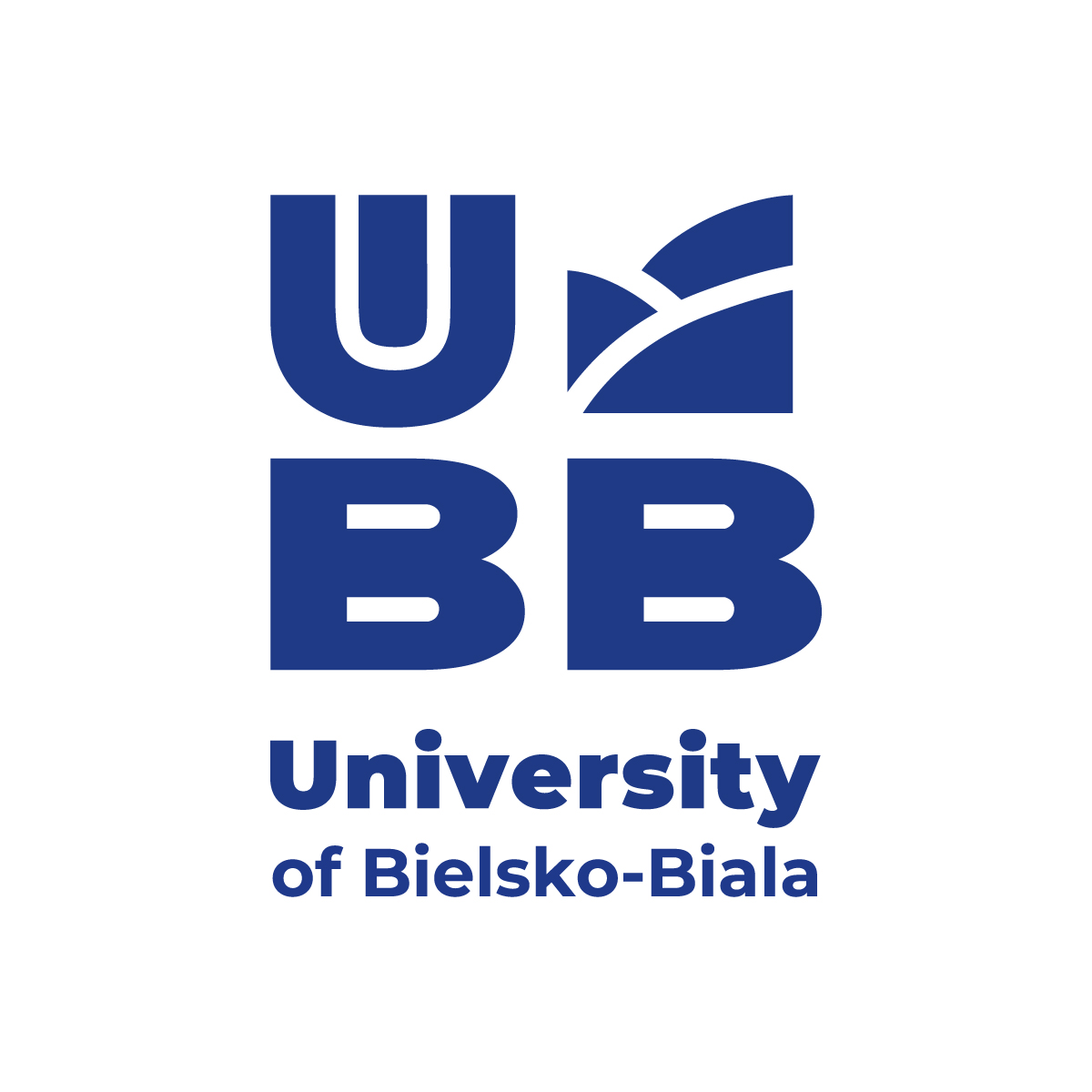 ch = h
 ó = u
 rz = ż
 ć = ci
 ń = ni
 ś = si
 ź = zi 
 dź = dzi
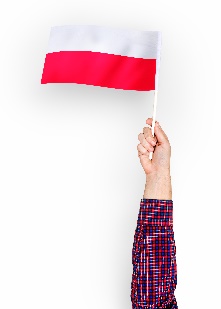 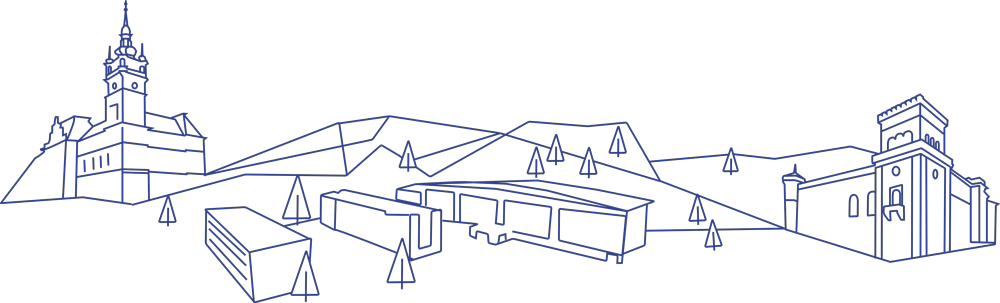 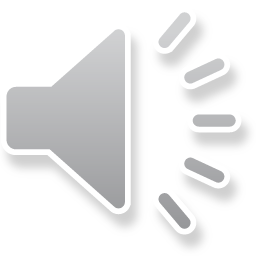 www.ubb.edu.pl
Lekcja 3. Alfabet
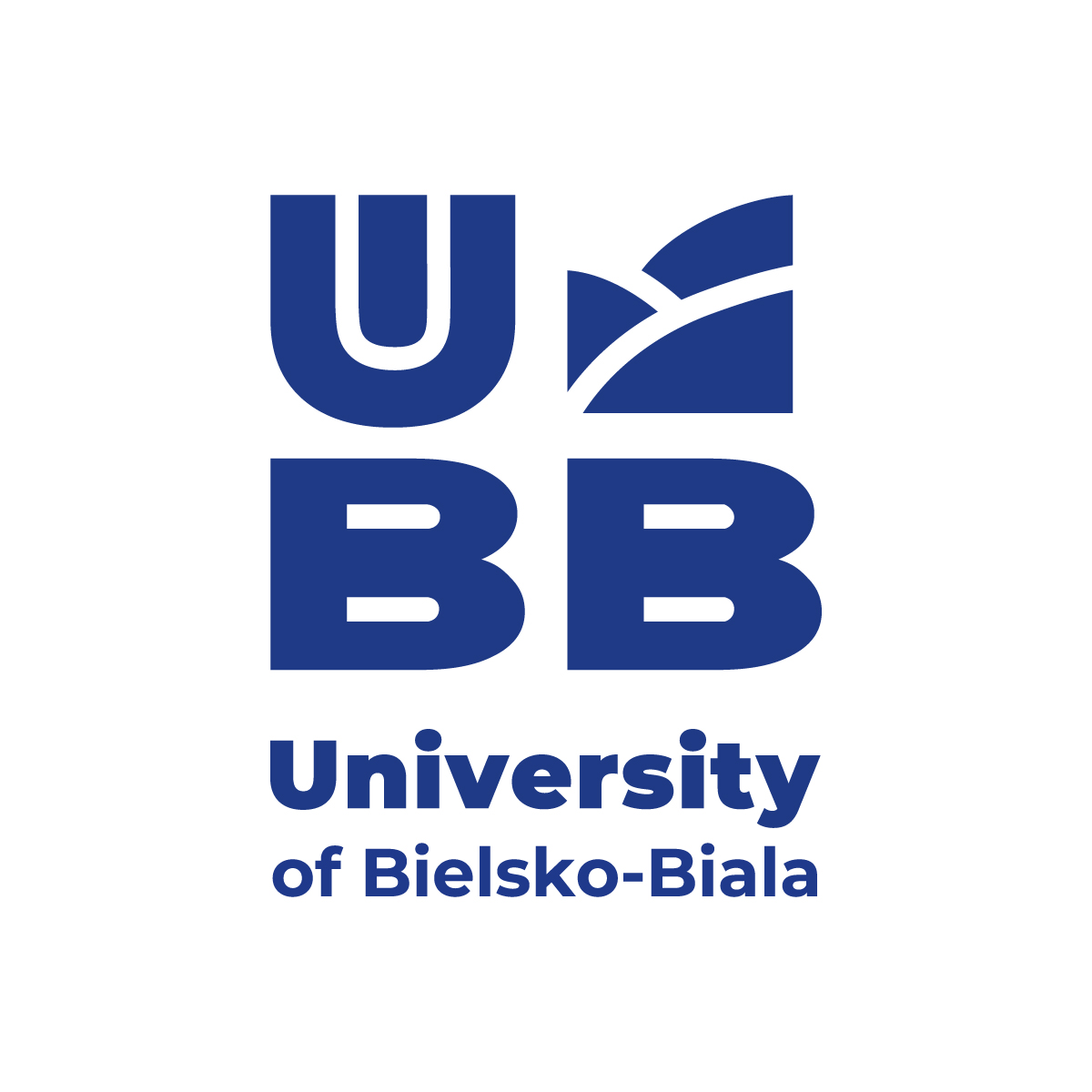 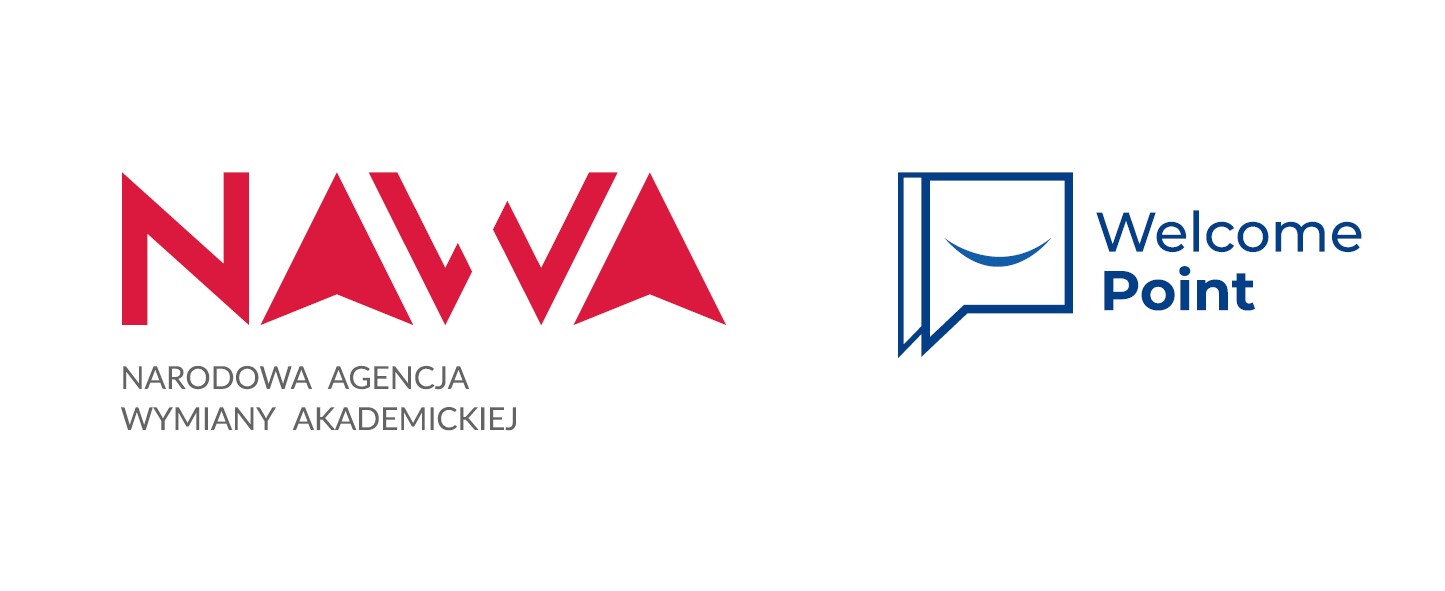 Dziękuję za wspólną lekcję!
Thank you for the lesson together!


Wszystkie zdjęcia i ilustracje pochodzą z <a href="http://www.freepik.com">. 
Dokładny spis dostępny jest na stronie: www.ubb.edu.pl/en.
All pictures and illustrations come from <a href="http://www.freepik.com">.
 The detailed list available on the website: www.ubb.edu.pl/en.
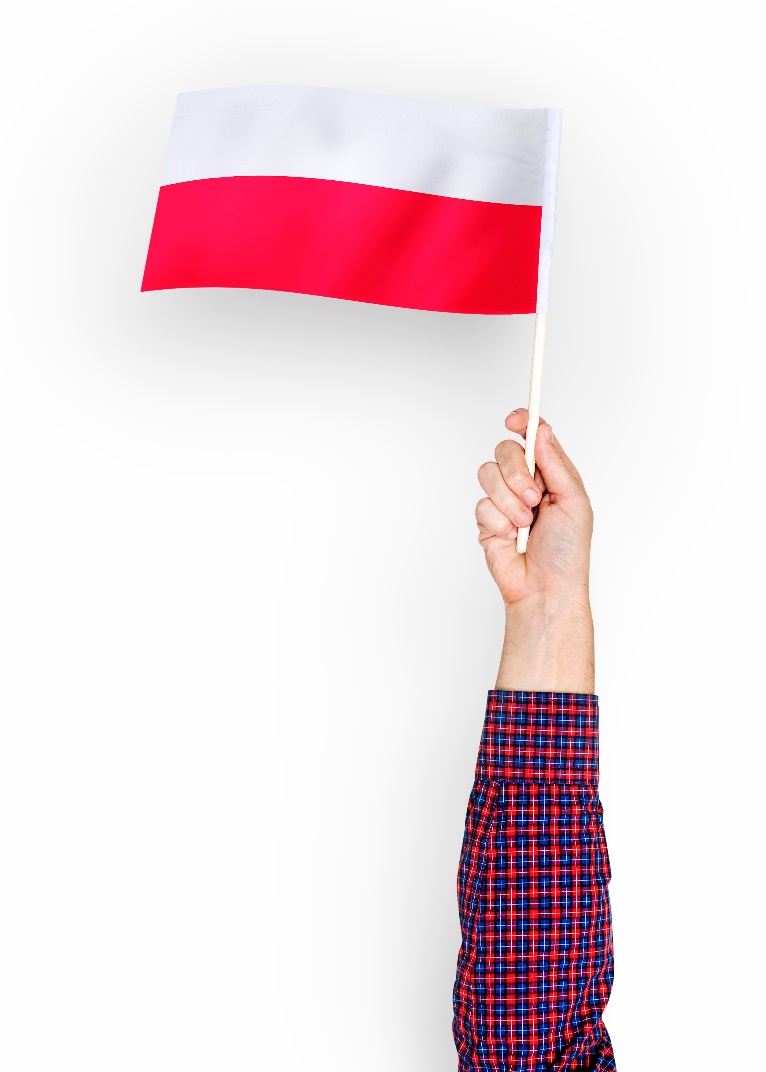 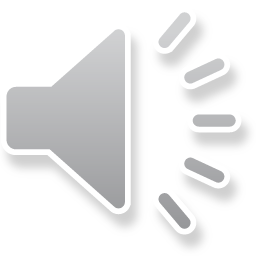